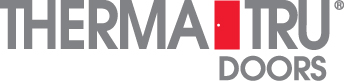 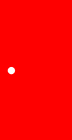 Builder Sell Sheet Program 
       PowerPoint Tools
February 2015
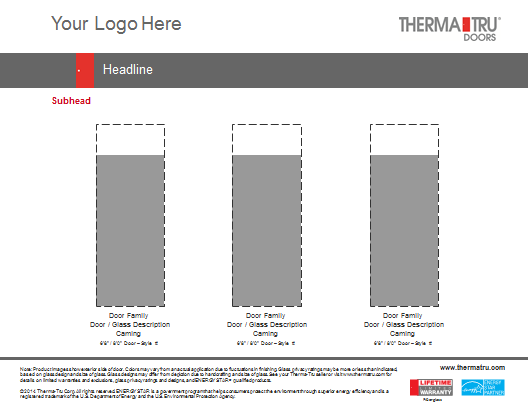 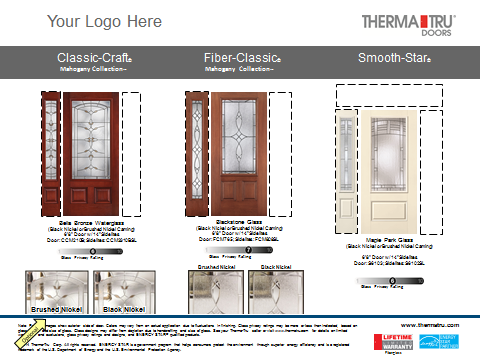 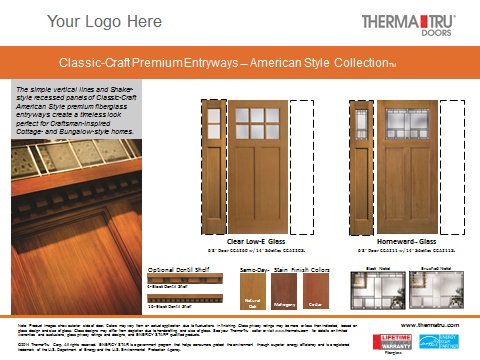 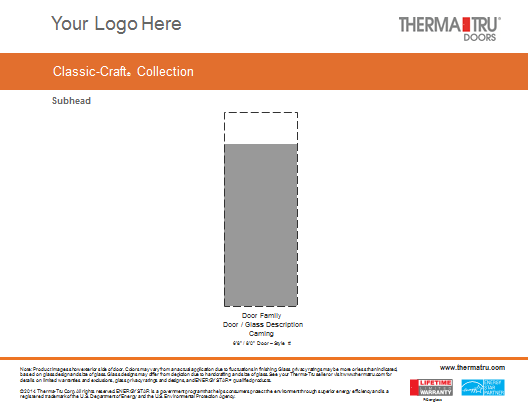 1
Fiberglass Door Header / Subhead Options
Therma-Tru Fiberglass Door Systems.
Fiberglass Door Systems From Therma-Tru.
Entry & Patio Door Systems Presented By (Builder)
Entry & Patio Door Solutions Presented By (Builder)



Beautiful, inside and out.
The beauty of choice.
Doors come to life with Therma-Tru® glass.
Classic-Craft® – Extraordinary in every way.
Classic-Craft® Premium Entryways.
Classic-Craft® Canvas CollectionTM. The premium smooth, paintable choice.
Simply beautiful products.
The beauty of fiberglass.
The easy, reliable choice.
Beautifully dependable.
Therma-Tru. You’re in expert hands.
Backed by our lifetime limited warranty.
Uncompromising quality, inside and out.
Engineered to work together.
Options to fit every entrance.
Durability and reliability through the years.
Beauty, durability and energy efficiency.
Welcome Home
Home begins at the door.
Dress up the door.
A bold entrance turns heads.
Always make a great entrance



Build your dream home for today – and the future.  A beautiful front door can increase curb appeal and make a big difference when it comes time to sell.

Your new home. Your investment.                  Choose a beautiful and durable front door for lasting curb appeal.

Your new home. Your investment. A beautiful front door can increase curb appeal and make a big difference when it comes time to sell.
2
Why Therma-Tru® Fiberglass Doors
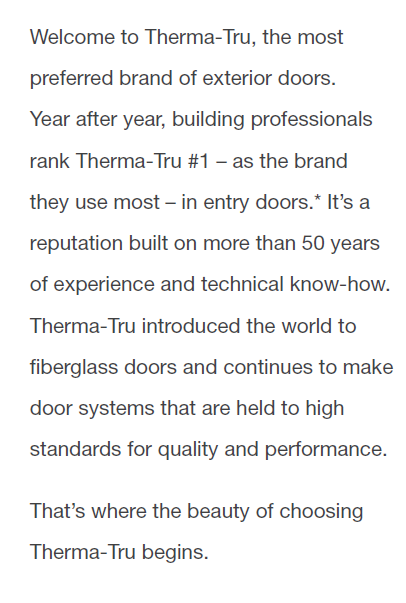 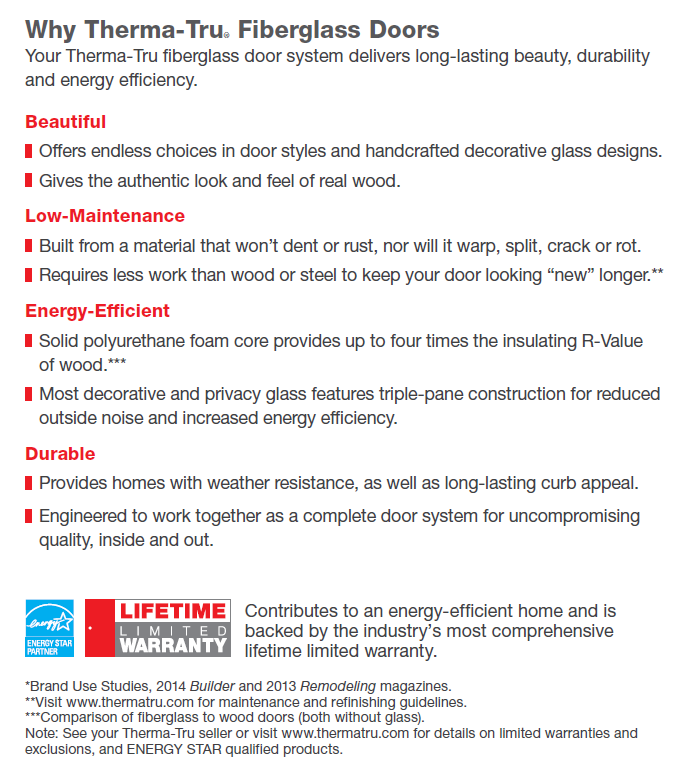 3
Curb Appeal
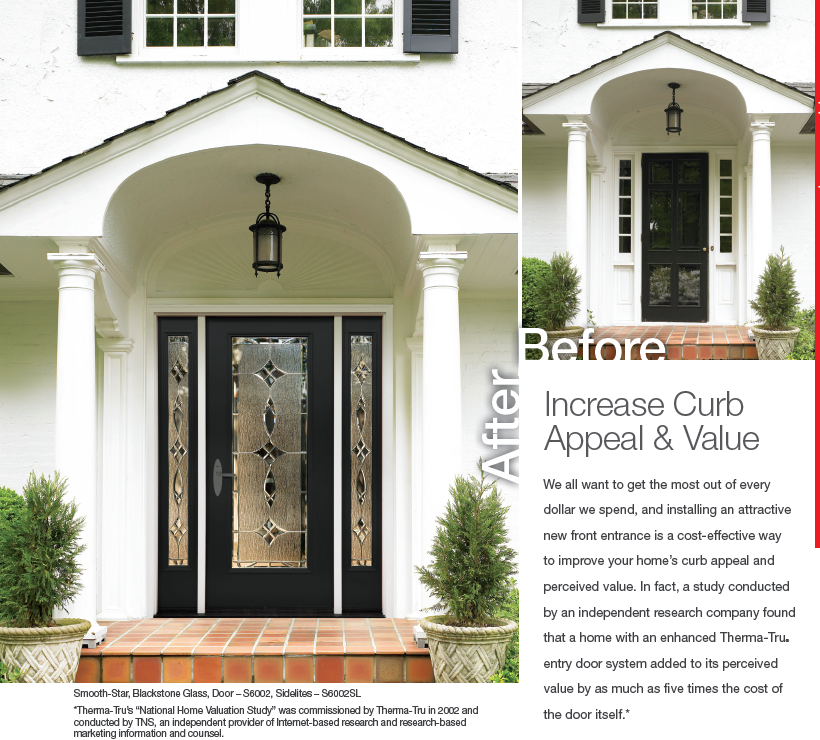 4
Why Classic-Craft®
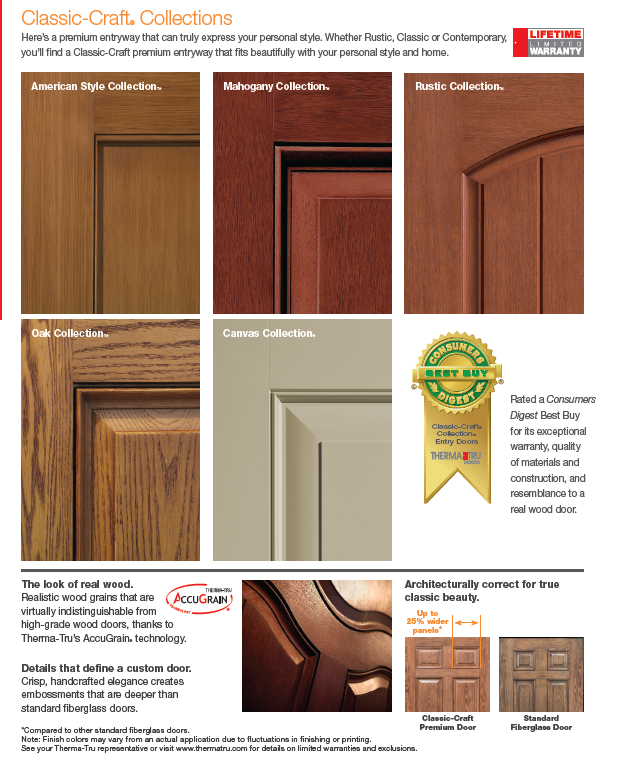 5
The Best Buy Seal and other licensed materials are registered certification marks and trademarks of Consumers Digest Communications, LLC, 
used under license. For award information, visit  ConsumersDigest.com.
Therma-Tru® Door System & Warranty*
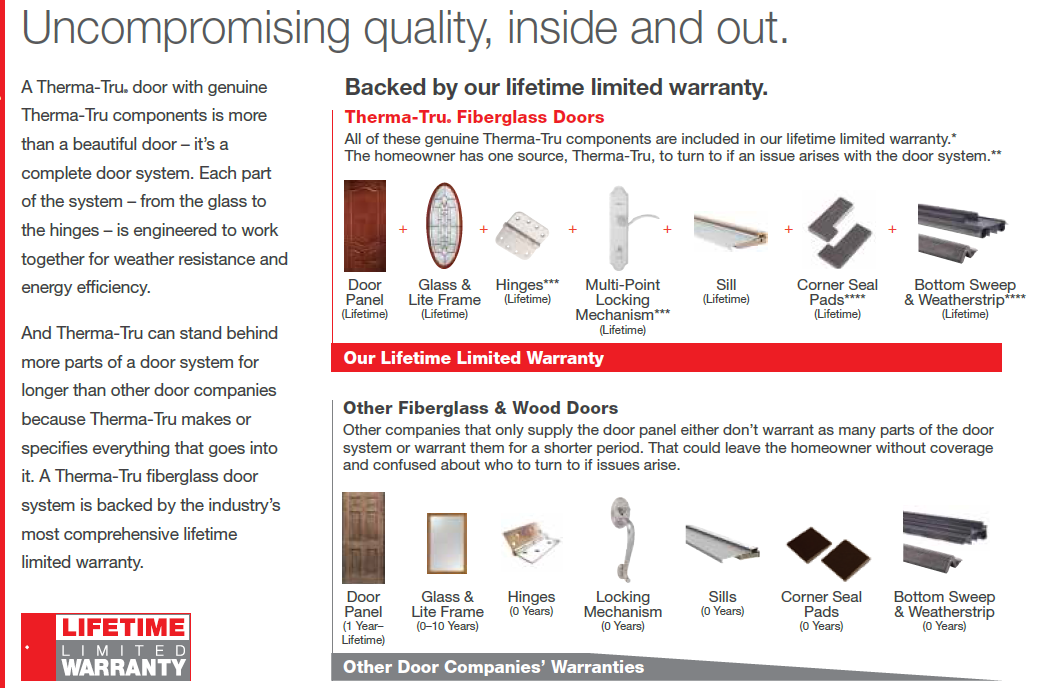 *Excluding primed Pine and Oak frame components.
**Excluding improper assembly of components into a door system by the distributor, dealer, builder or remodeler, and the installation of the door system. 
***Excluding installations within 5 miles of a body of salt water and the finish. 
****Excluding normal wear and tear.
Note: See your Therma-Tru seller or visit www.thermatru.com for details on limited warranties and exclusions.
6
Why Therma-Tru®  CC / Deco Glass / System
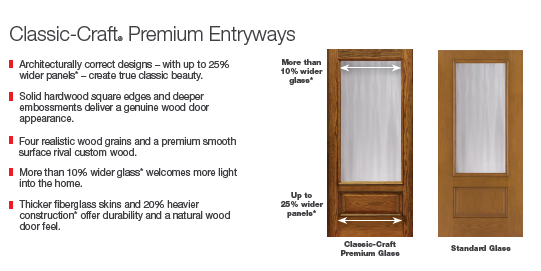 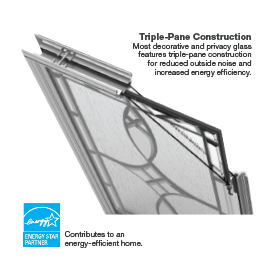 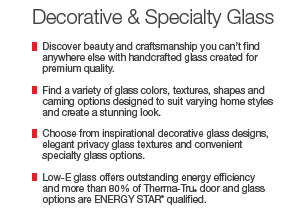 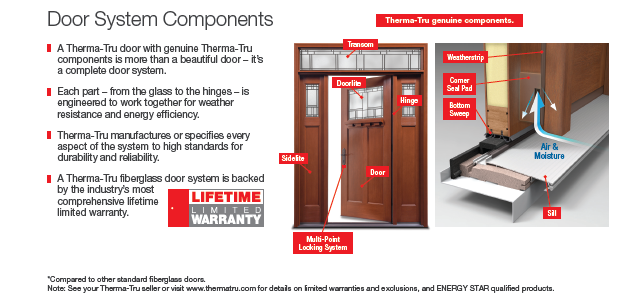 7
Door Selections: Classic-Craft® Collections
Classic-Craft® 
Classic-Craft® American Style CollectionTM
Classic-Craft® Mahogany CollectionTM
Classic-Craft® Rustic CollectionTM
Classic-Craft® Oak CollectionTM
Classic-Craft® Canvas Collection®
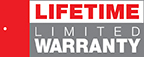 American Style  CollectionTM
Oak CollectionTM
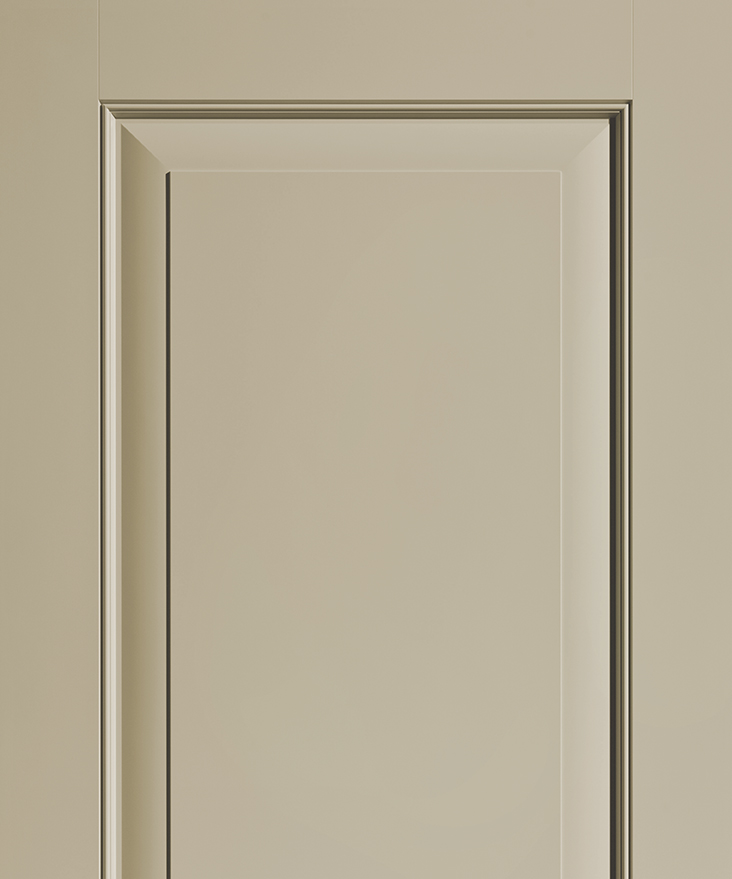 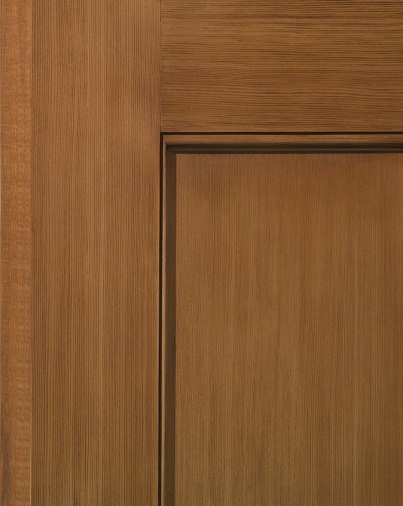 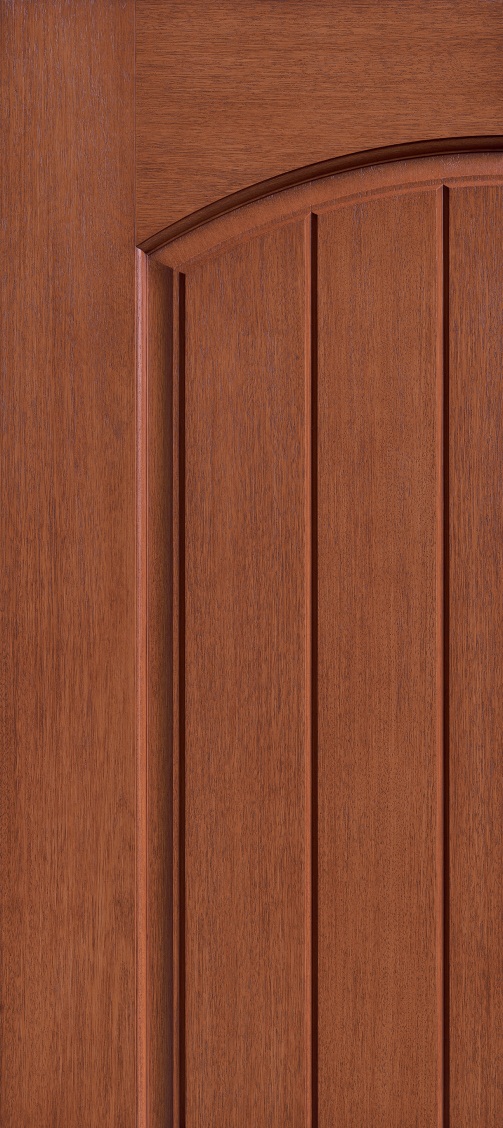 Canvas Collection®
Mahogany CollectionTM
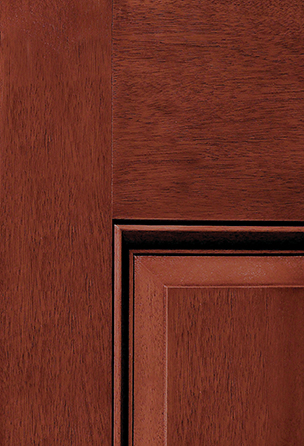 Rustic CollectionTM
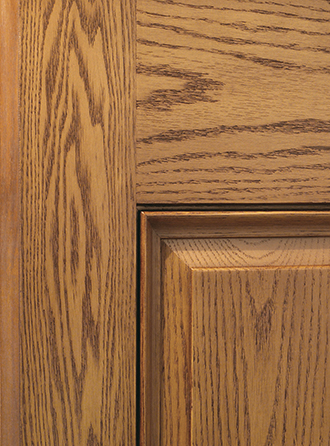 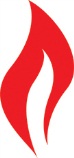 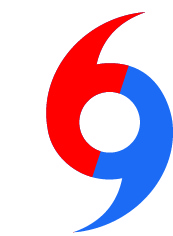 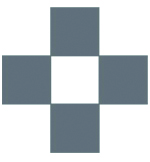 Classic-Craft® Orange
Generic Gray
WBDR / HVHZ Options
Tru-Defense Eligible
Fire-Rated Options
8
Classic-Craft® Premium Entryways
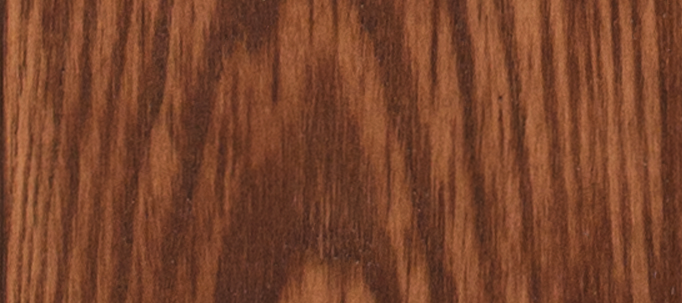 Architecturally correct for true classic beauty.
Doors designed to be architecturally correct, with proportions modeled after classic architectural principles, to create a more premium entryway.
Up to 
25% wider panels*
The look of real wood.
Realistic wood grains that are
virtually indistinguishable from
high-grade wood doors, thanks to
Therma-Tru’s AccuGrain® technology.
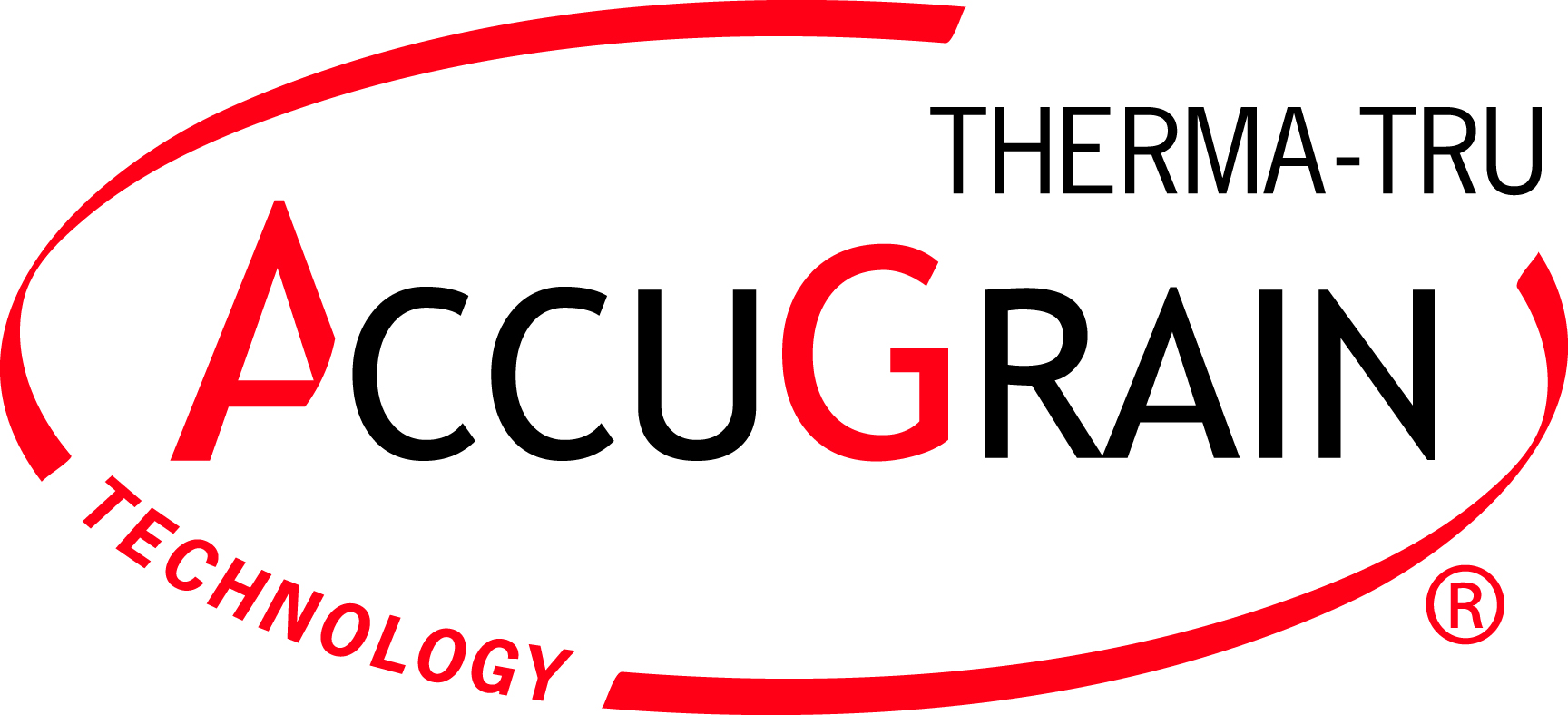 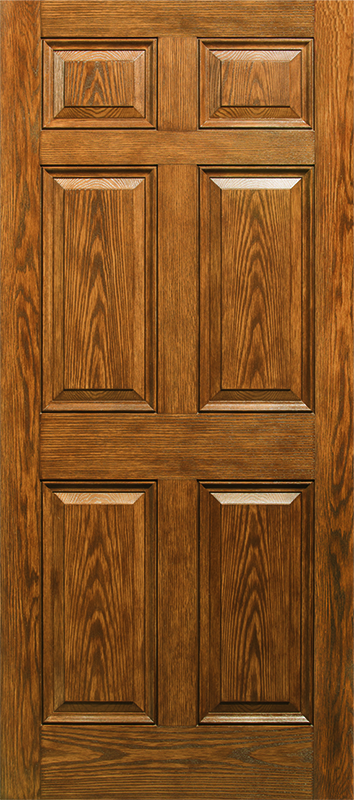 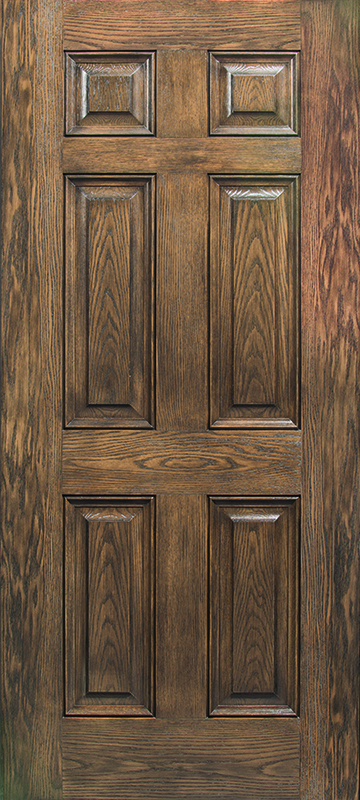 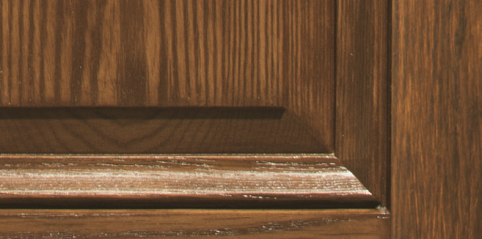 Details that define a custom door.
Crisp, handcrafted elegance creates embossments that are deeper than standard fiberglass doors.
Standard 
Fiberglass Door
Classic-Craft 
Premium Door
*Compared to other standard fiberglass doors.
9
Classic-Craft® American Style Collection™
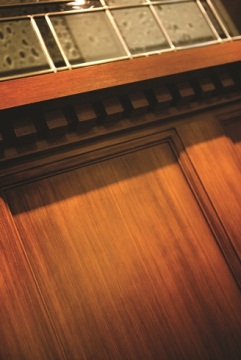 Classic-Craft® American Style CollectionTM

Vertical Douglas Fir grain.

The simple vertical lines and Shaker-style recessed panels
of Classic-Craft American Style premium fiberglass entryways create a timeless look perfect for Craftsman-inspired Cottage- and Bungalow-style homes.
Same-Day® Stain Finish Colors
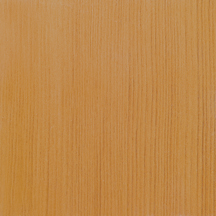 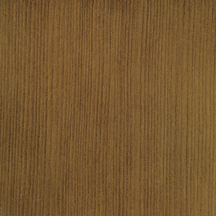 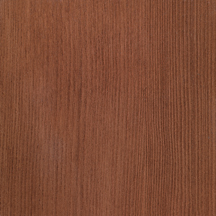 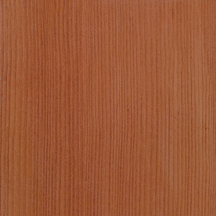 Mahogany
Cedar
Light Oak
Walnut
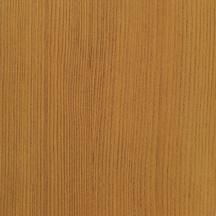 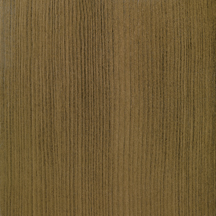 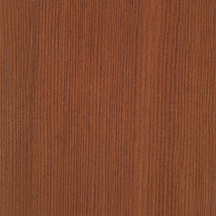 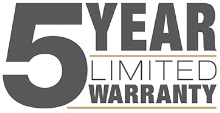 Cherry
Natural Oak
English Walnut
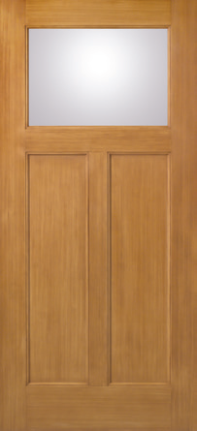 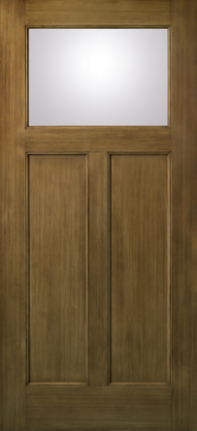 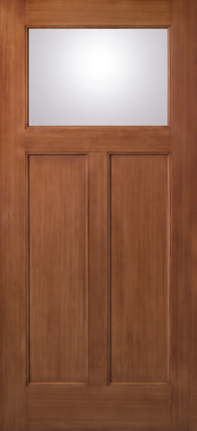 Optional Dentil Shelf
Available option for all American Style Collection doors.
Cherry
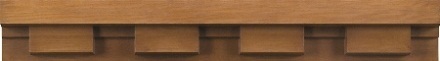 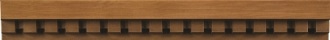 Natural Oak
English Walnut
4-Block Dentil Shelf
16-Block Dentil Shelf
10
Classic-Craft® Mahogany CollectionTM
Classic-Craft® Mahogany CollectionTM

Rich, warm Mahogany wood tones.

Especially suited to European, Victorian and Colonial home styles, Classic-Craft Mahogany premium fiberglass entryways are a sophisticated, elegant option for homeowners looking to make a statement by creating dramatic, grand entrances.
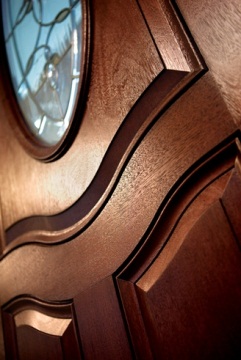 Same-Day® Stain Finish Colors
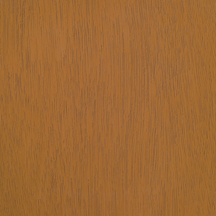 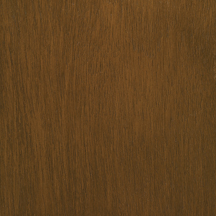 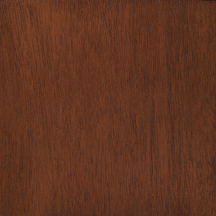 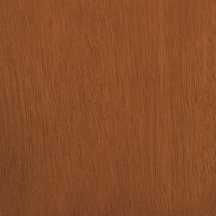 Mahogany
Cedar
Light Oak
Walnut
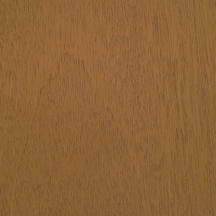 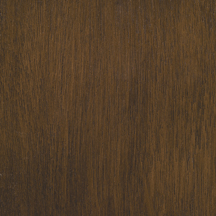 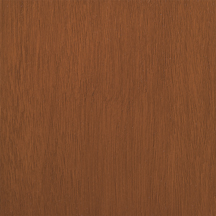 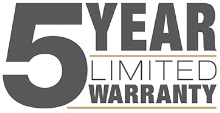 Natural Oak
Cherry
English Walnut
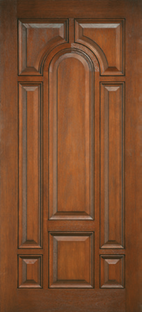 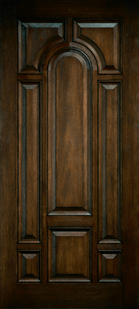 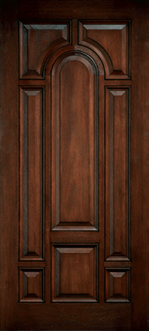 Cedar
Mahogany
English Walnut
11
Classic-Craft® Rustic CollectionTM
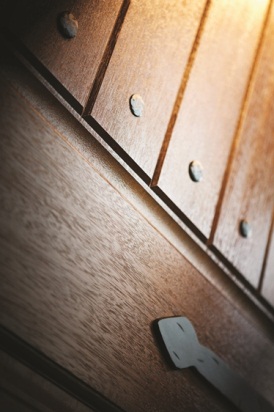 Classic-Craft® Rustic CollectionTM

Casually elegant wood graining.

Designed to complement American Southwest or    Tuscan-inspired home styles, Classic-Craft Rustic premium fiberglass entryways feature casually elegant wood graining that can be coordinated with decorative glass and accessories to create enchanting entrances.
Same-Day® Stain Finish Colors
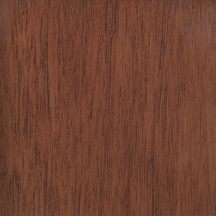 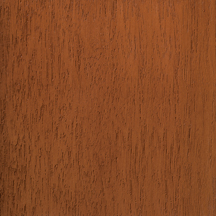 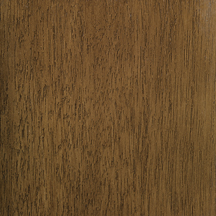 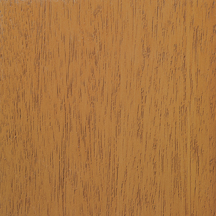 Mahogany
Cedar
Light Oak
Walnut
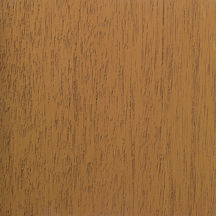 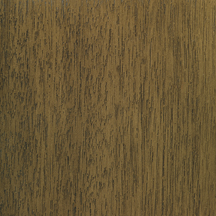 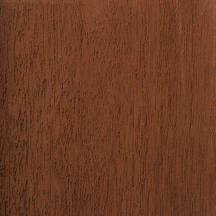 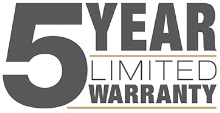 Natural Oak
Cherry
English Walnut
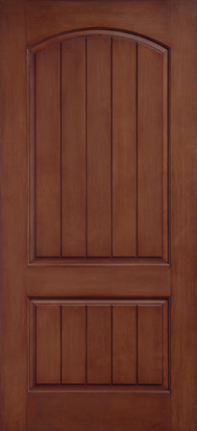 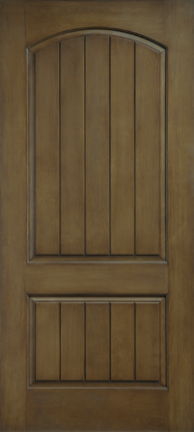 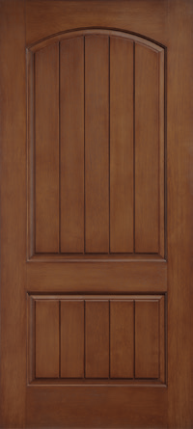 Cherry
Mahogany
English Walnut
12
Classic-Craft® Oak CollectionTM
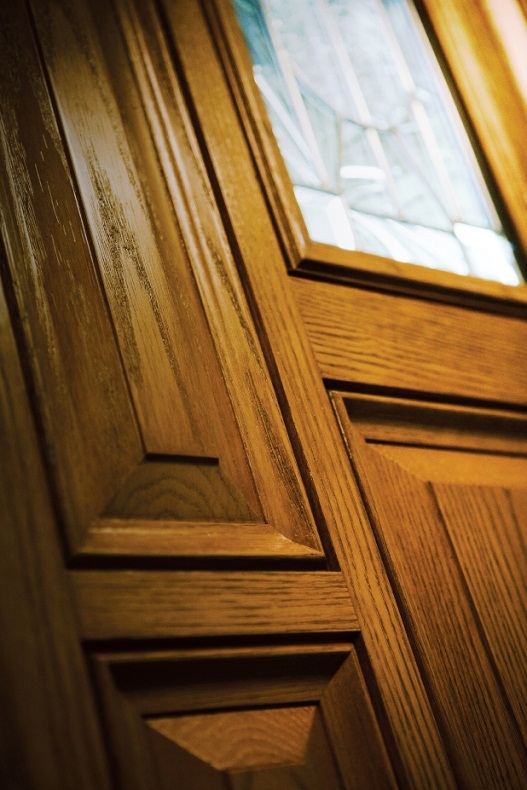 Classic-Craft® Oak CollectionTM

Warm, Oak grain.

With warm wood graining, Classic-Craft Oak premium fiberglass entryways are designed as the perfect complement to homes with traditional styling.
Same-Day® Stain Finish Colors
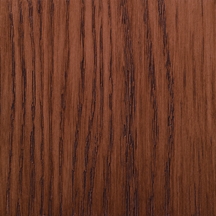 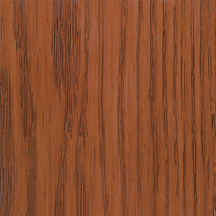 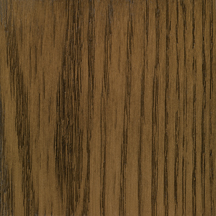 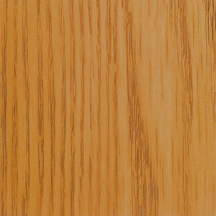 Mahogany
Cedar
Light Oak
Walnut
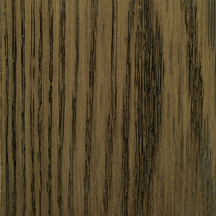 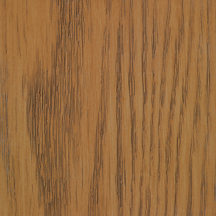 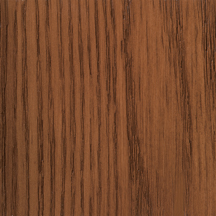 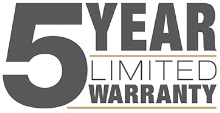 Natural Oak
Cherry
English Walnut
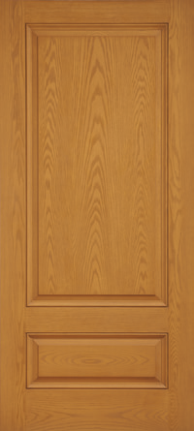 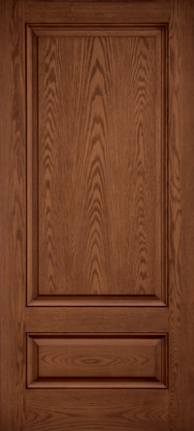 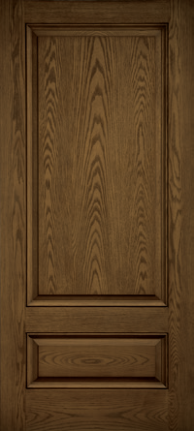 Light Oak
Cherry
English Walnut
13
Classic-Craft® Canvas Collection®
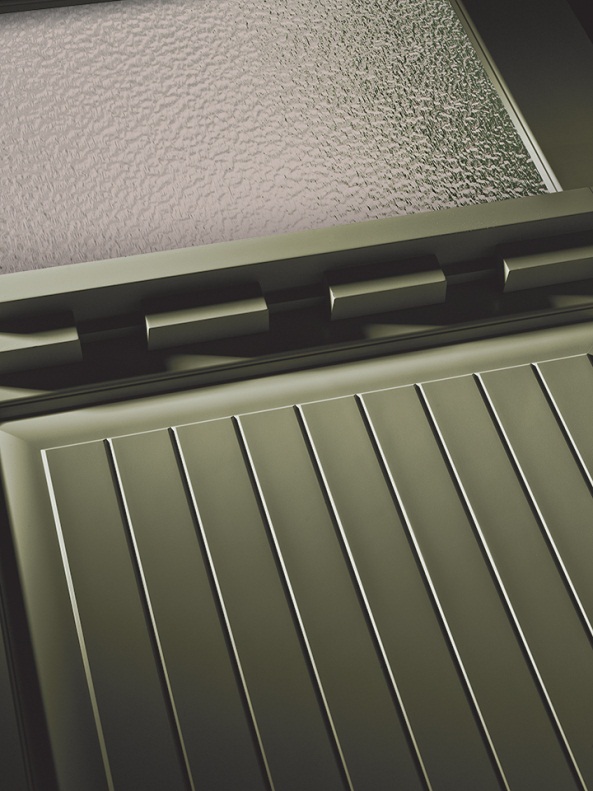 Classic-Craft® Canvas Collection®

Premium paintable surfaces.

The first premium smooth, paintable fiberglass door to carry the Therma-Tru® brand name, Classic-Craft Canvas is designed for homeowners seeking the aesthetics of a sleek, modern entryway that can be adapted to suit multiple styles.
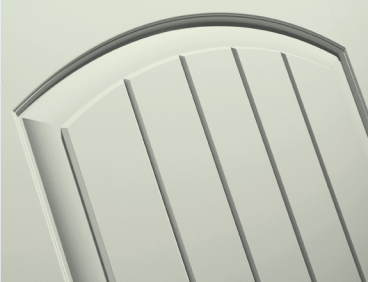 Cream
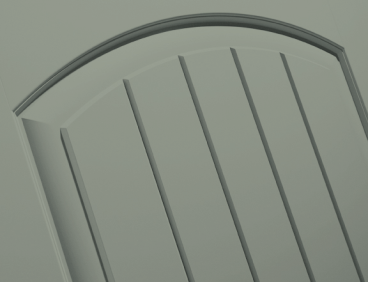 Green
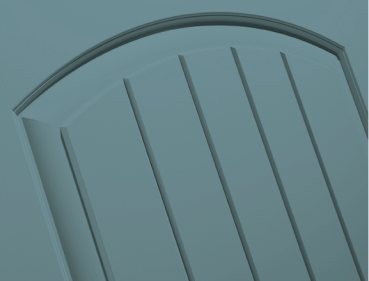 Optional Dentil Shelf
Available option for all Craftsman-style Canvas Collection doors.
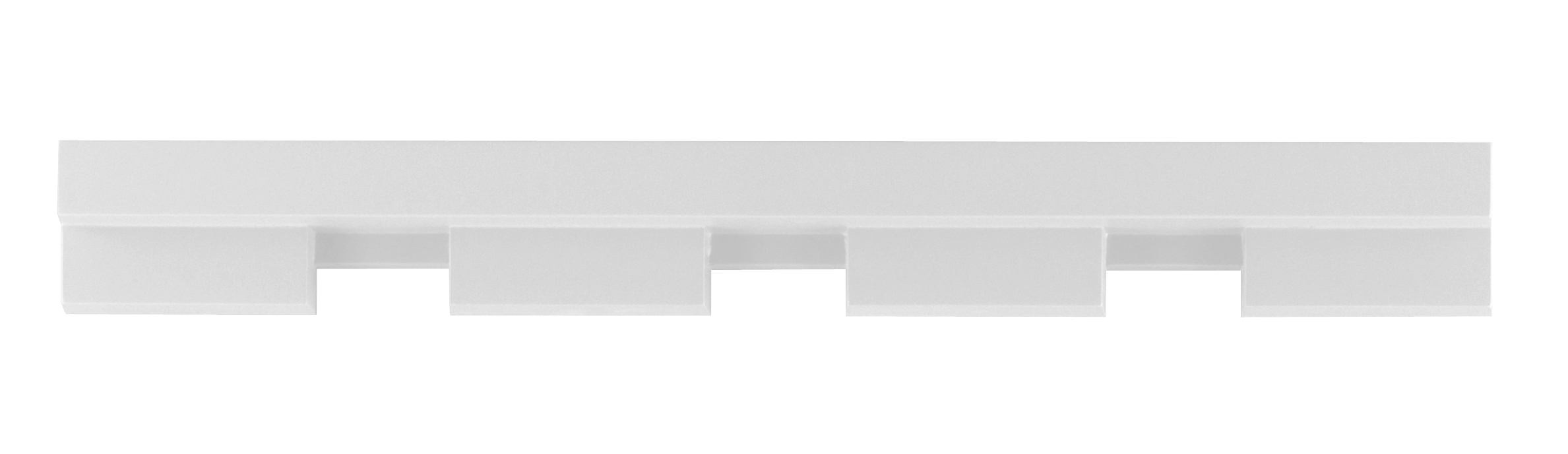 4-Block Dentil Shelf
Teal
14
Classic-Craft® Clavos & Strap Hinges
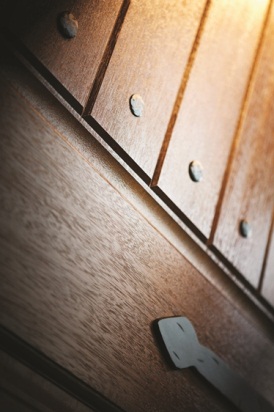 Optional Clavos & Strap Hinges

Add a finishing touch of Rustic flavor with decorative hardware in an authentic, hand-forged wrought iron look with a black finish. Includes pyramid & round clavos, and 18" strap hinges.
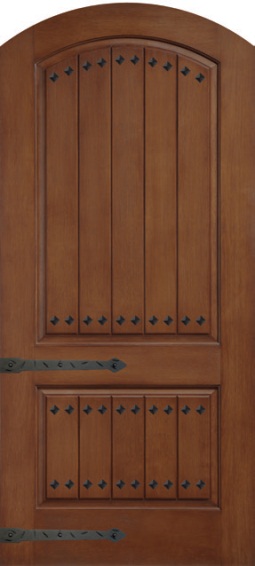 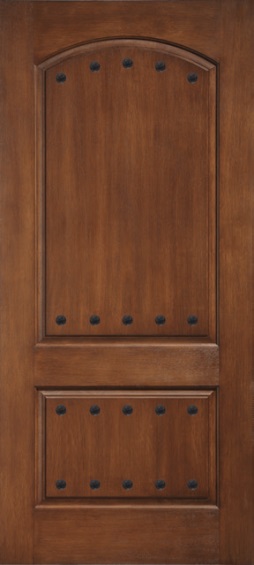 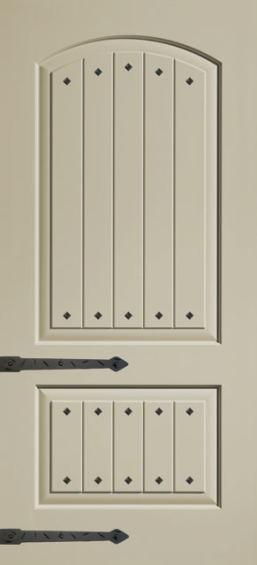 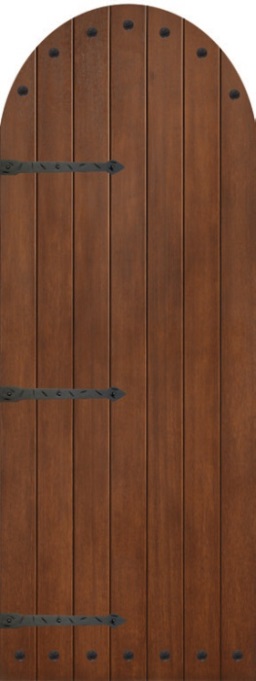 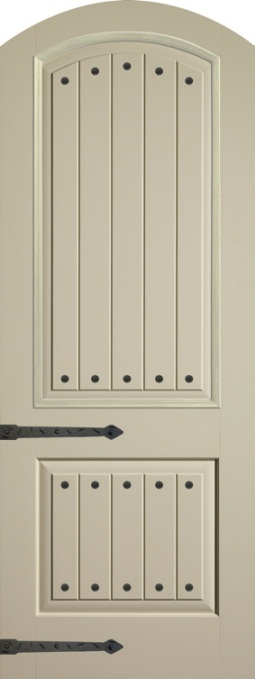 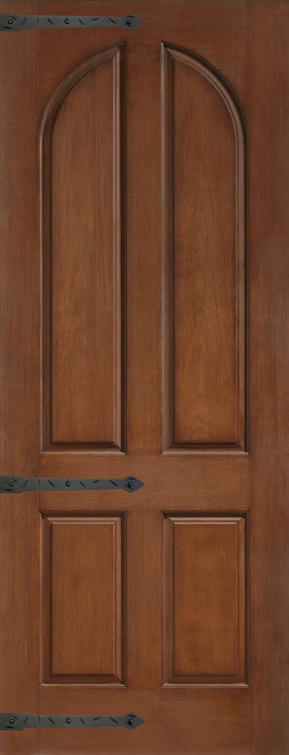 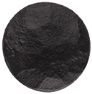 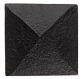 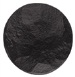 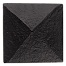 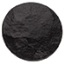 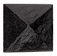 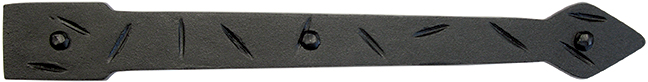 15
VillagerTM & HomewardTM
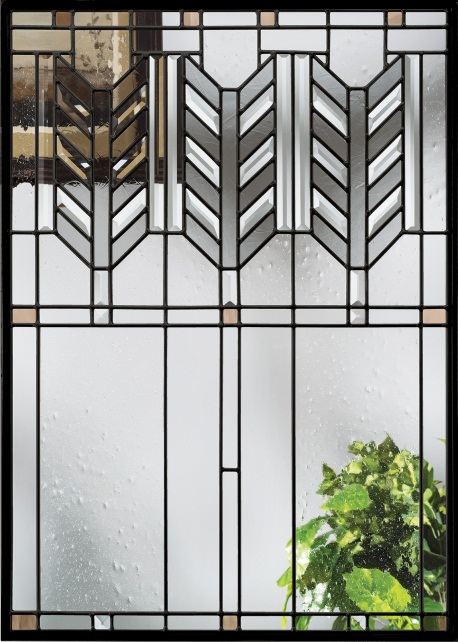 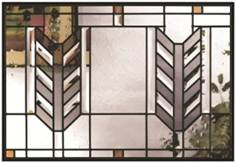 VillagerTM

Villager beautifully interprets the Craftsman chevron design with bronze waterglass, seeded glass, clear bevels, gray artique glass and caming. Artistically authentic in every detail.
Black Nickel
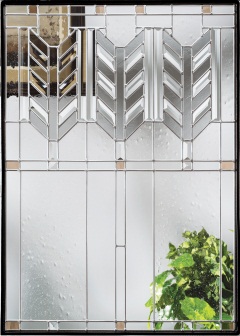 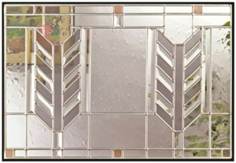 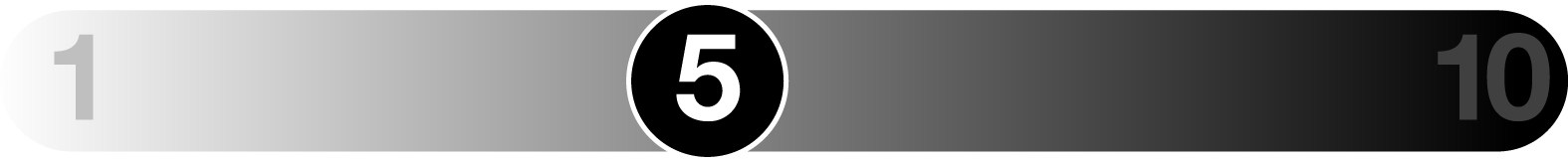 Glass Privacy Rating
Brushed Nickel
Black Nickel
Brushed Nickel
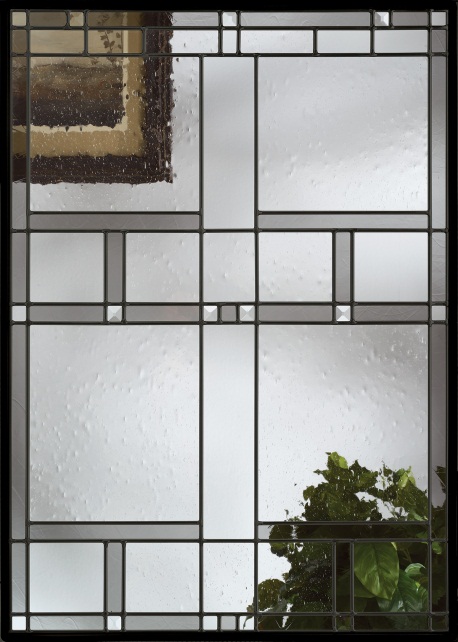 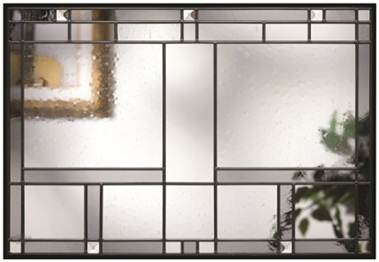 HomewardTM

The balanced Mission-style pattern of Homeward invites light to cascade through its distinctive clear bevels, seeded glass and gray artique glass. An ideal complement for a Transitional home design.
Black Nickel
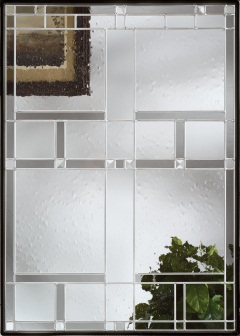 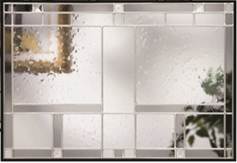 Brushed Nickel
Glass Privacy Rating
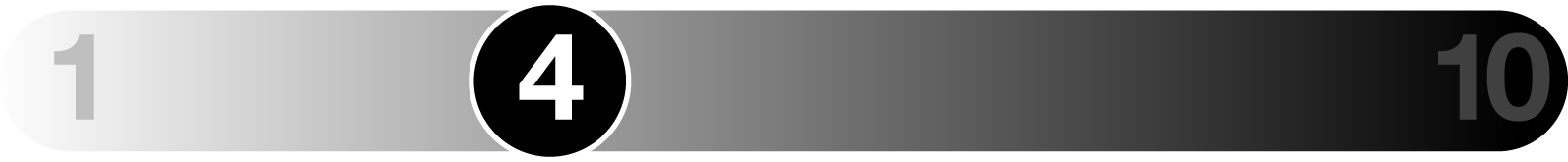 Glass Privacy Rating
16
Brushed Nickel
Black Nickel
ArcadiaTM & Augustine®
ArcadiaTM

With its timeless petal design, Arcadia combines gray baroque glass, seeded glass, clear curved bevels and caming for a distinctive display that evokes a simpler time.
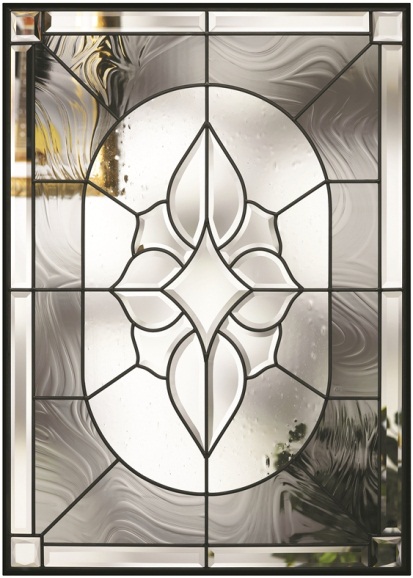 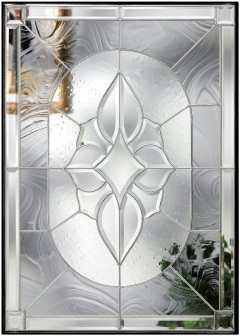 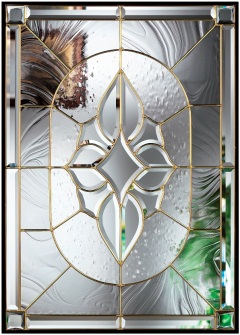 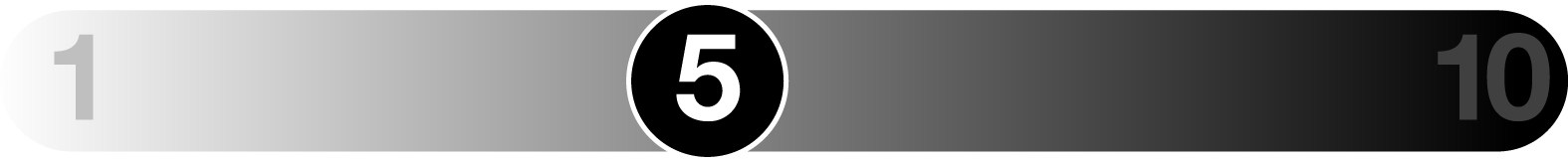 Glass Privacy Rating
Black Nickel
Brass
Brushed Nickel
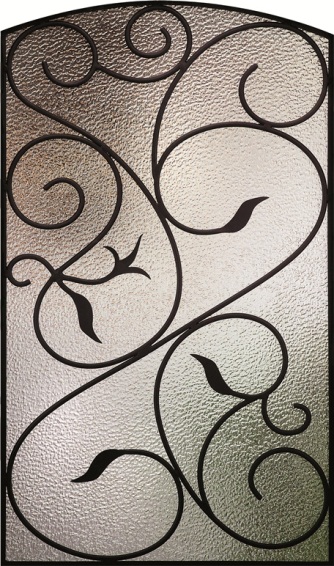 Augustine®

Augustine’s swirl leaf design adds that touch of elegance. Made of round wrought iron and granite glass for the ultimate in privacy, Augustine pays homage to classic English styling.
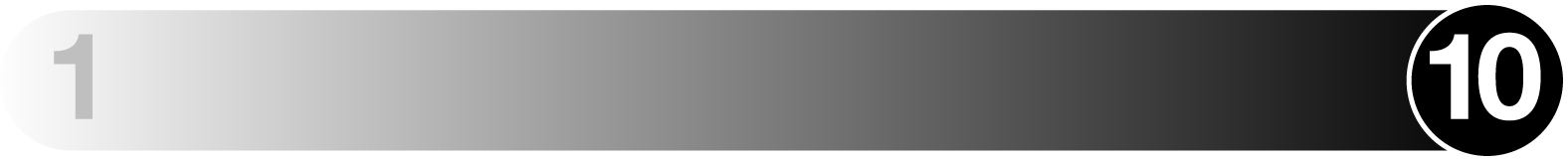 Note: Features lite frame with authentic wrought-iron look in black finish.
Glass Privacy Rating
Wrought Iron
17
AshurstTM & BellaTM
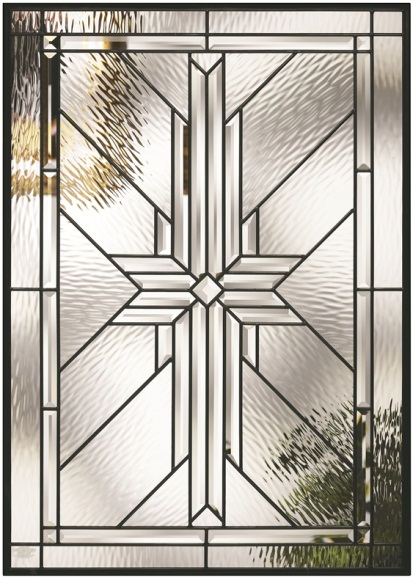 AshurstTM

Ashurst recalls the familiar feel of American crafted sophistication. Clear bevels, double waterglass and caming come together to provide modest privacy with a traditional vibe.
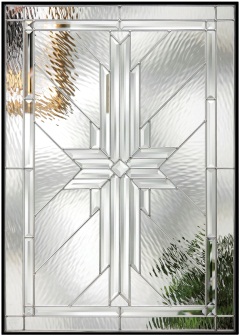 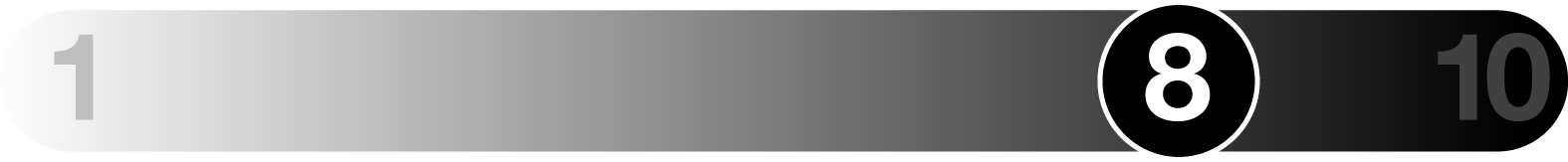 Glass Privacy Rating
Black Nickel
Brushed Nickel
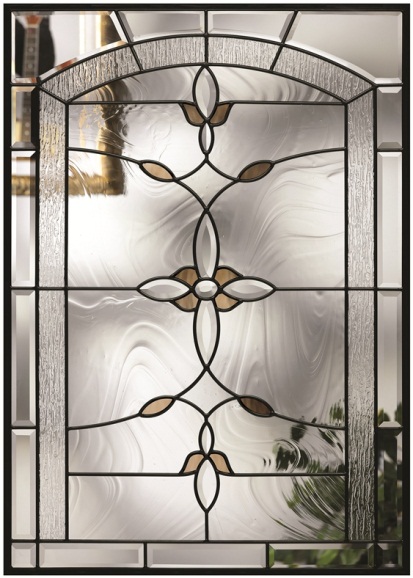 BellaTM

As its name suggests, Bella’s design is delicate and appealing, bringing together clear bevels, clear baroque glass, rainglass, seeded glass, bronze waterglass and caming.
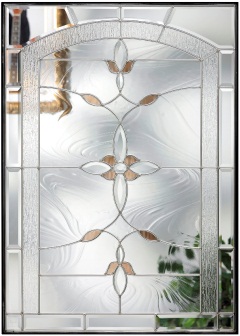 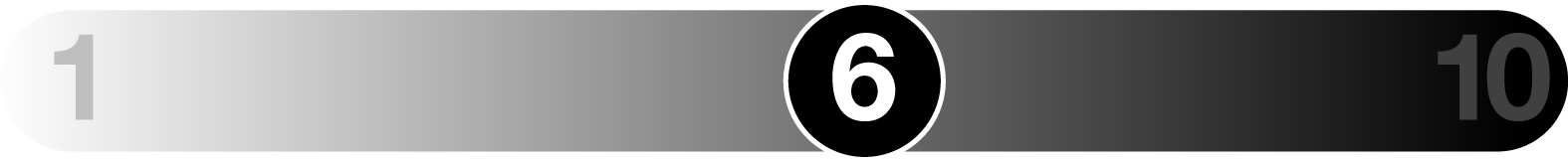 Glass Privacy Rating
Bronze Waterglass / Brushed Nickel
Bronze Waterglass / Black Nickel
18
ArborwatchTM & BorrassaTM
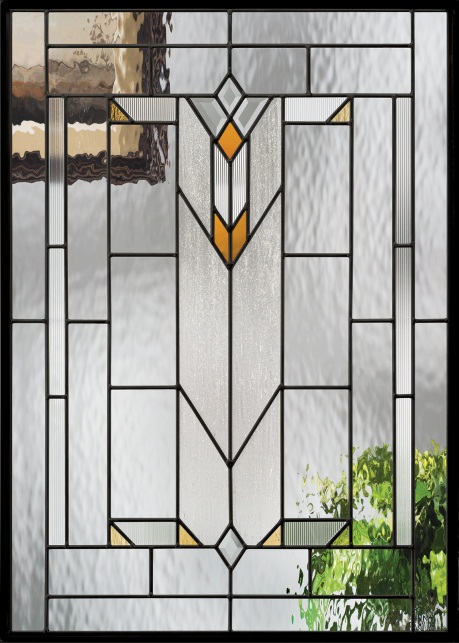 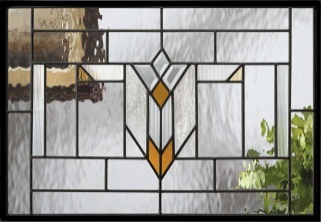 ArborwatchTM

An eclectic interpretation of the Arts and Crafts movement, Arborwatch combines narrow reed glass, M seedy glass, waterglass and caming in a symmetrical arrangement accented by pale amber glass, amber artique glass and clear bevels.
Black Nickel
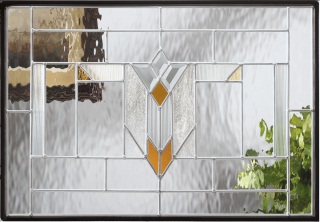 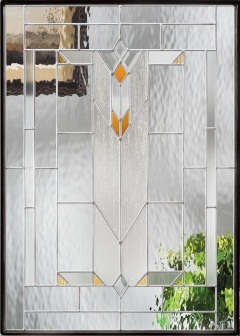 Brushed Nickel
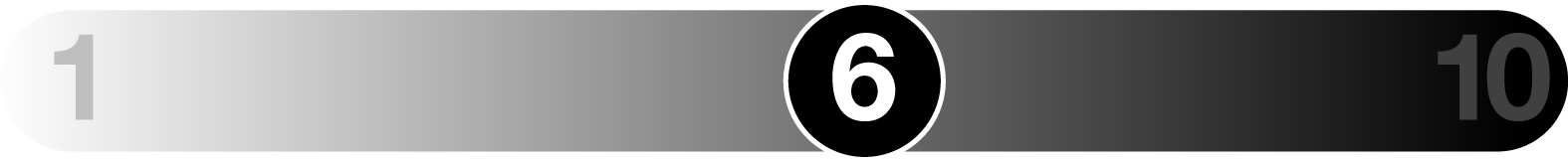 Black Nickel
Brushed Nickel
Glass Privacy Rating
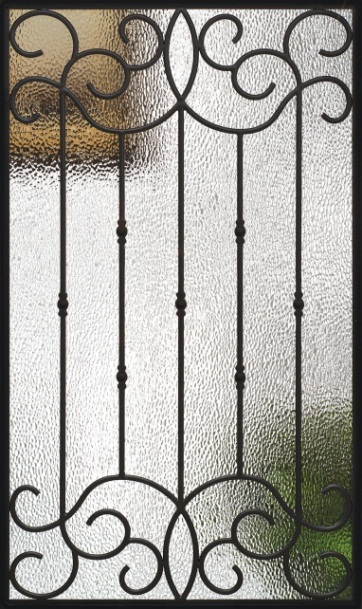 BorrassaTM

A statement of strength and beauty, Borrassa combines linear and curved wrought iron with hammered glass for the ultimate in privacy. Wrought iron decorative accents add an authentic Old World feel to this stately design.
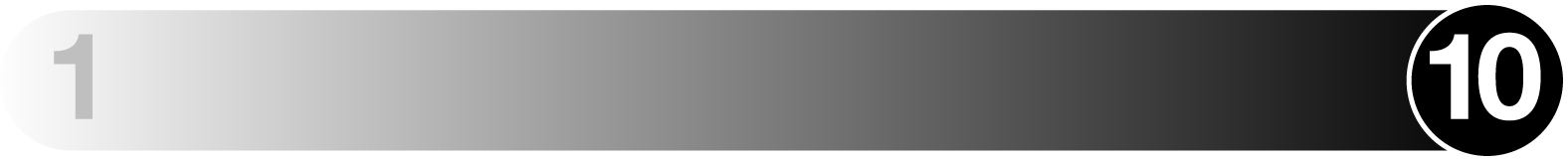 Glass Privacy Rating
Wrought Iron
19
ProvincialTM & LongfordTM
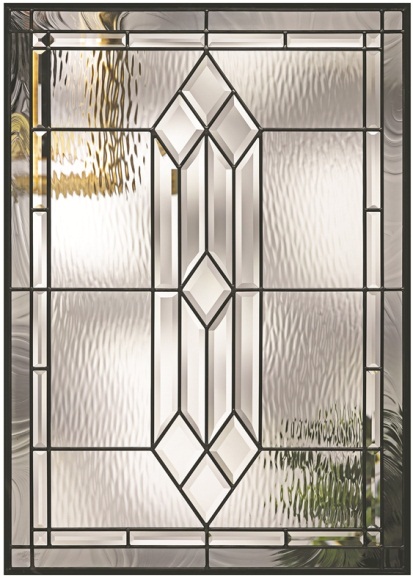 ProvincialTM

A unique diamond-based motif features double waterglass, clear bevels and caming surrounded by a gray baroque glass border. Provincial captivates with stunning clarity.
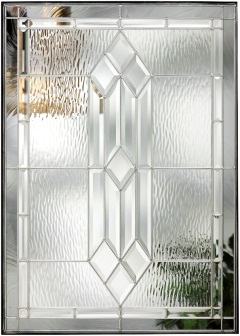 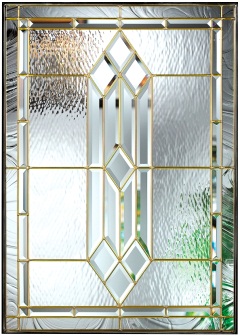 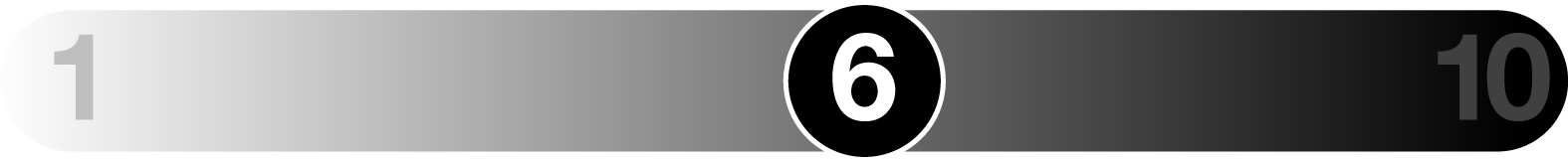 Glass Privacy Rating
Brass
Black Nickel
Brushed Nickel
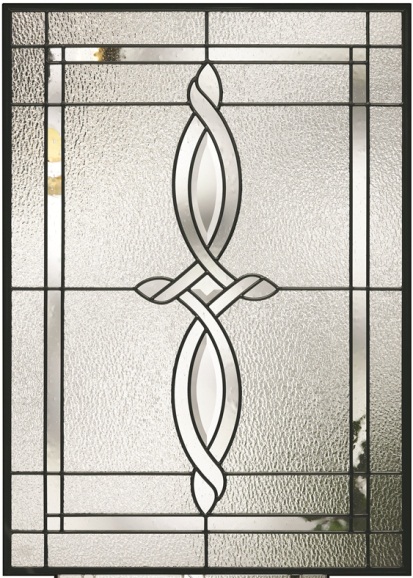 LongfordTM

The traditional design of Longford integrates a hint of a Celtic knot with seeded glass, clear bevels, granite glass and caming. A timeless design ideal for entries where modest privacy is desired.
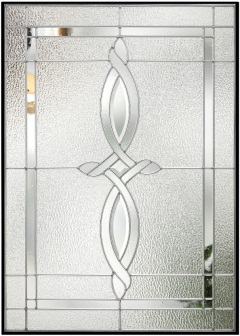 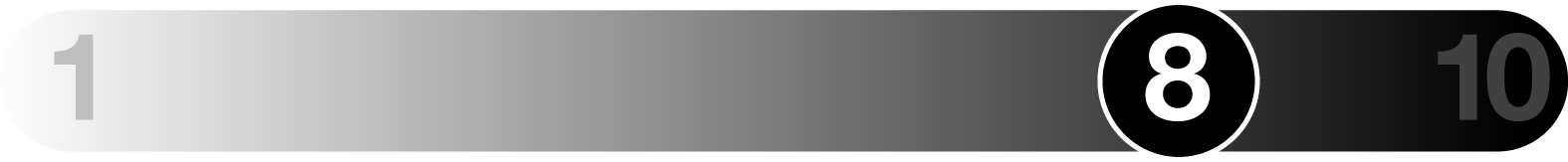 Glass Privacy Rating
20
Brushed Nickel
Black Nickel
CambridgeTM & ZahaTM
CambridgeTM

Ornate and enchanting, Cambridge exhibits a traditional 19th century-inspired elegance with modest privacy using crystalline glue chip glass, clear curved bevels, double waterglass and caming.
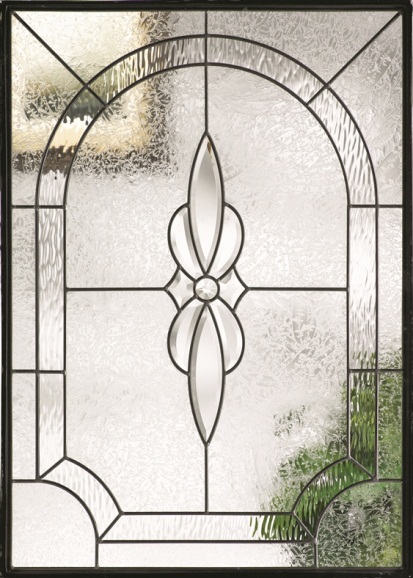 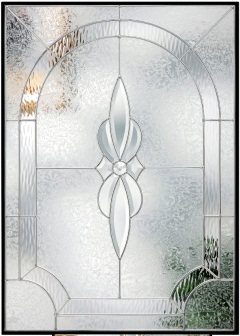 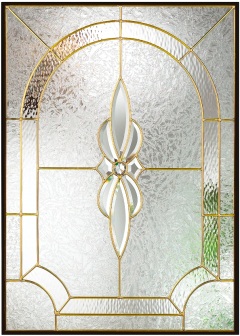 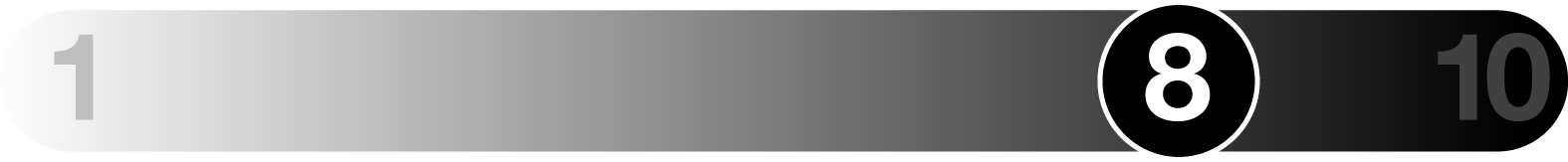 Glass Privacy Rating
Black Nickel
Brushed Nickel
Brass
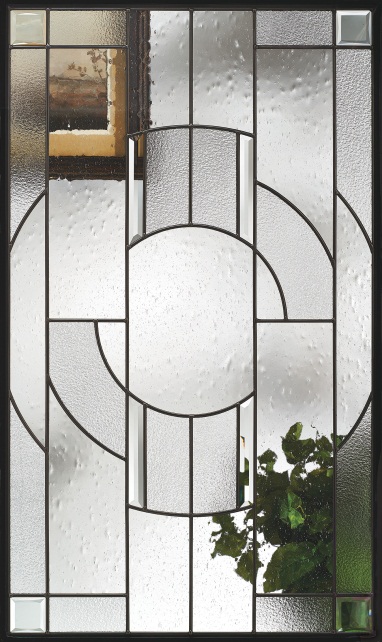 ZahaTM

Structured right angles are offset by dynamic curves in this high-energy design. Zaha features oceana and seedy glass, clear and multifaceted bevels, and caming to create a refreshing and unexpected elegance that appeals to Contemporary home styles.
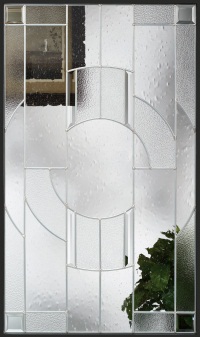 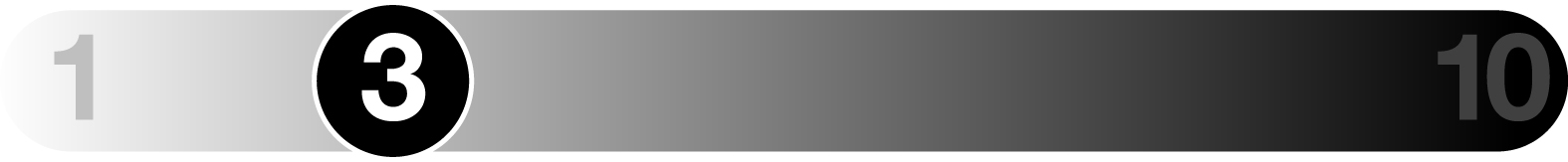 Glass Privacy Rating
21
Black Nickel
Brushed Nickel
Lucerna®
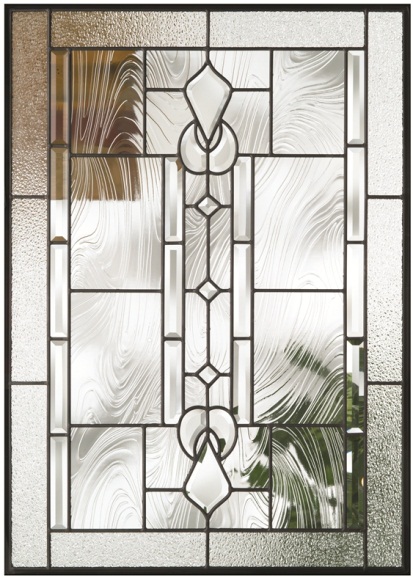 Lucerna®

Named for the beauty of light it reflects, Lucerna glass presents an elegant, updated fleur-de-lis pattern in a spectrum of curved, diamond and rectangular bevels surrounded by smooth, swirling barn wood and heavily textured diamond border glass.
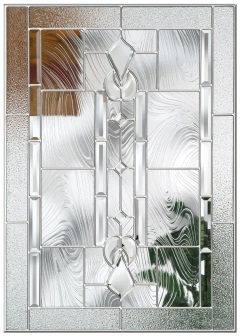 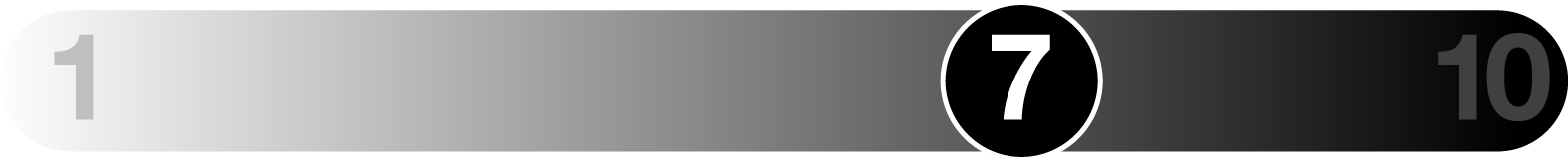 Glass Privacy Rating
Black Nickel
Brushed Nickel
Privacy Glass

See Slide 37.
22
Classic-Craft®  Decorative Glass: Discontinued
HazeltonTM

Inspired by traditional Arts and Crafts design, Hazelton uses medium amber artique glass, iridescent, rainbow-hued seeded glass, clear bevels, pale amber rough rolled glass and caming to create a welcoming warmth.
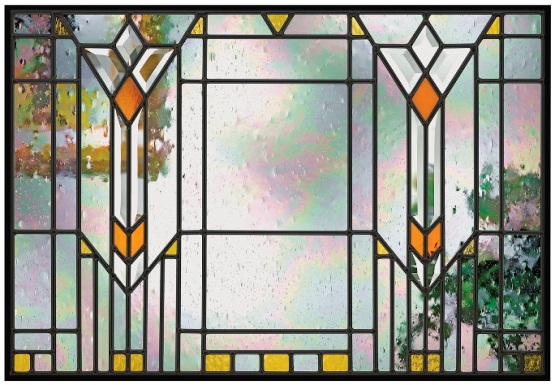 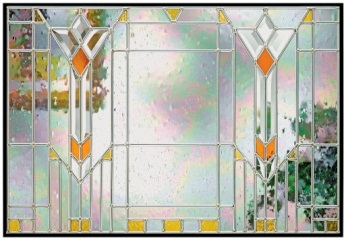 Brushed Nickel
Black Nickel
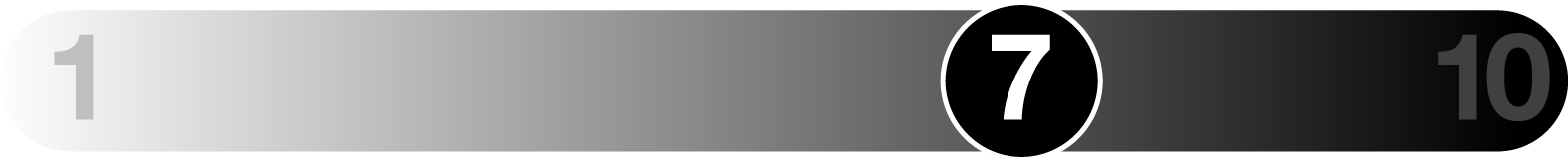 Glass Privacy Rating
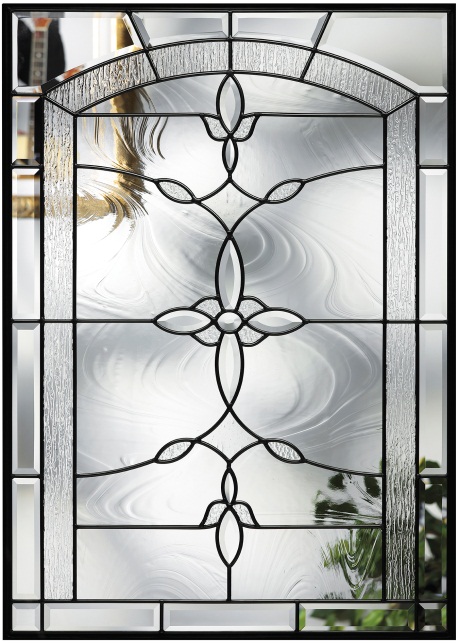 BellaTM Granite  

As its name suggests, Bella’s design is delicate and appealing, bringing together clear bevels, clear baroque glass, rainglass, seeded glass, granite glass and caming.
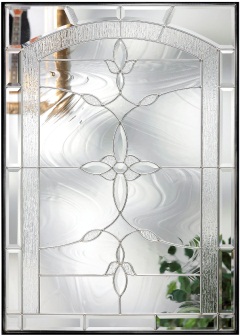 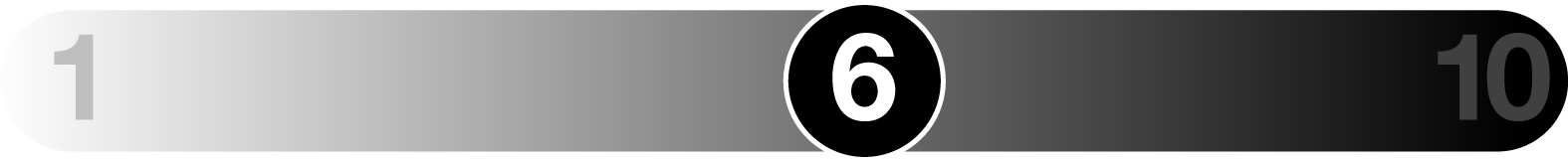 Glass Privacy Rating
Granite Glass / 
Brushed Nickel
Granite Glass / Brushed Nickel
23
Door Selections: Fiber-Classic® Collections and Smooth-Star®
Generic Gray
Fiber-Classic® 
Fiber-Classic® Mahogany CollectionTM
Fiber-Classic® Oak CollectionTM
Smooth-Star®
Mahogany CollectionTM
Oak CollectionTM
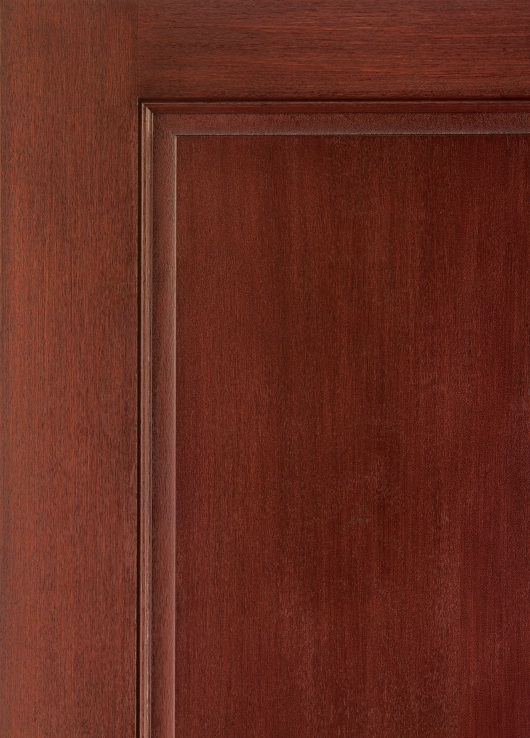 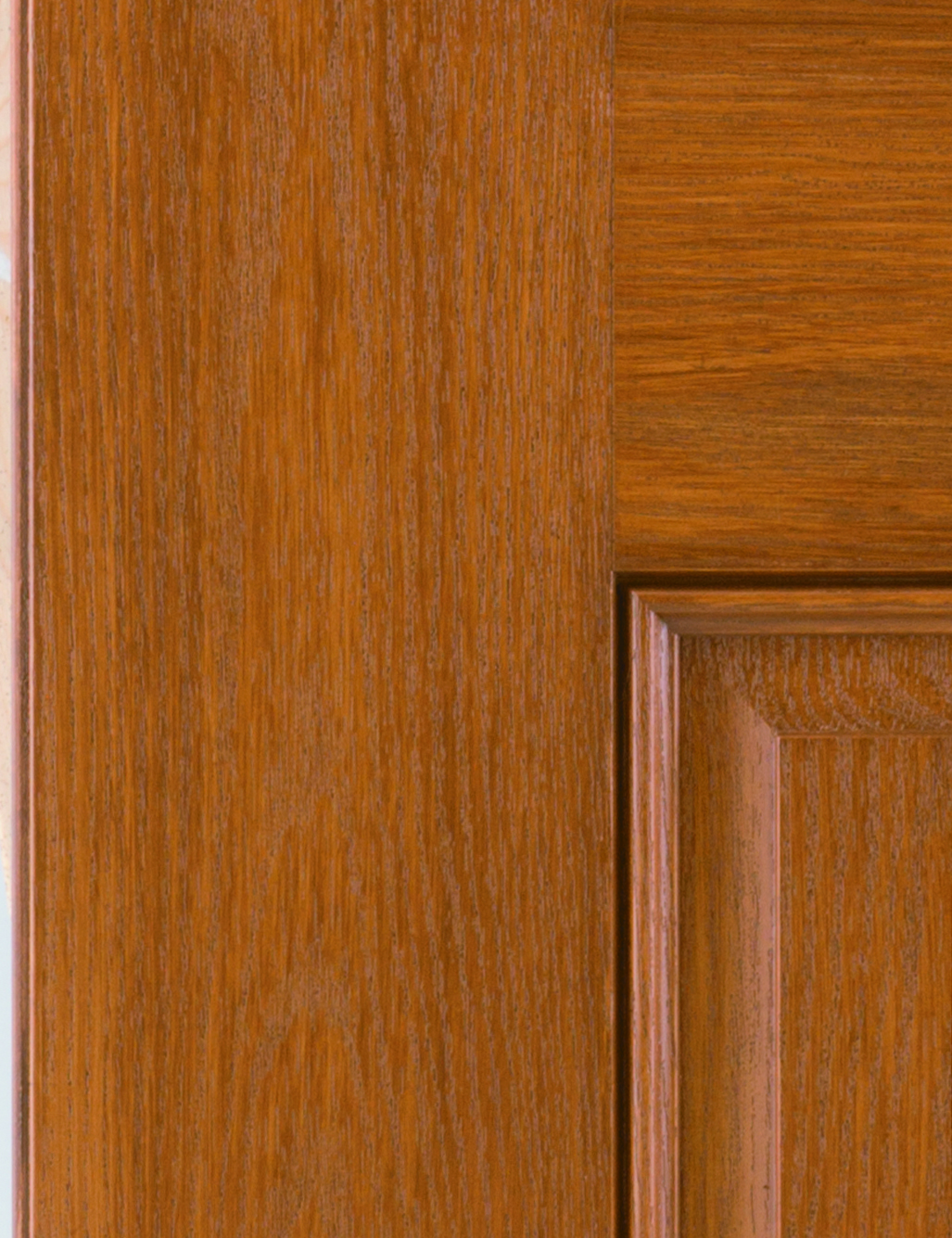 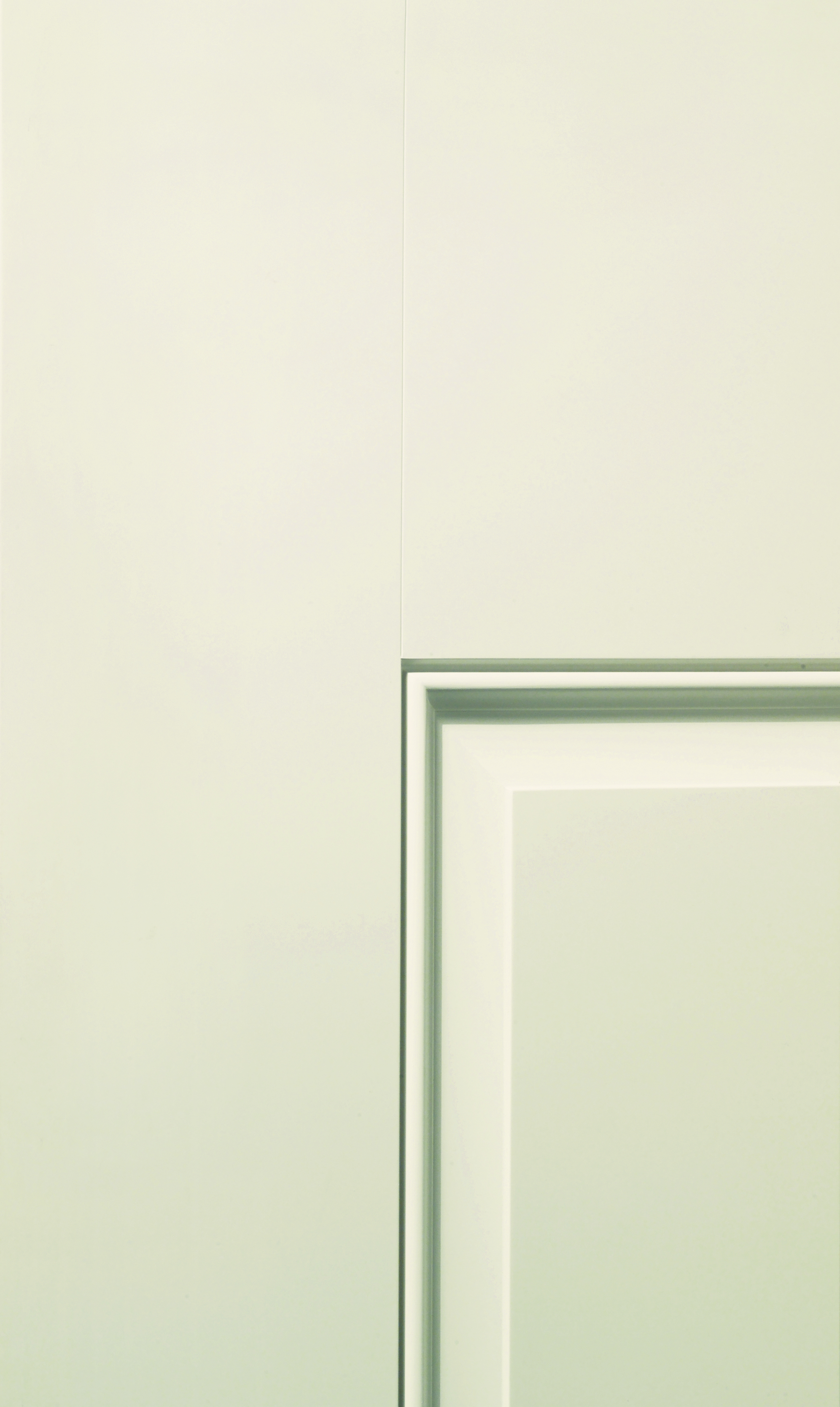 Smooth-Star®
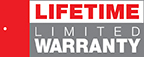 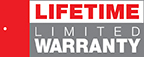 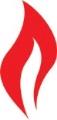 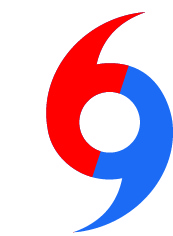 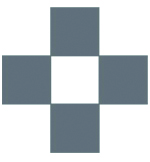 Fiber-Classic® Blue
Smooth-Star® Blue
WBDR / HVHZ Options
Tru-Defense Eligible
Fire-Rated Options
24
Fiber-Classic® Mahogany CollectionTM & Oak CollectionTM
Wood grains to suit any style.

Choose from two wood-grained collections for the perfect fiberglass door to fit a variety of home styles at an excellent value. Fiber-Classic Mahogany complements rich wood tones in home interiors, extending the look to the outside with beauty and elegance. Fiber-Classic Oak is the door that started the fiberglass revolution, featuring the distinctive look of natural Oak graining.
Fiber-Classic® Mahogany
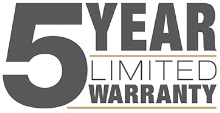 Same-Day® Stain Finish Colors
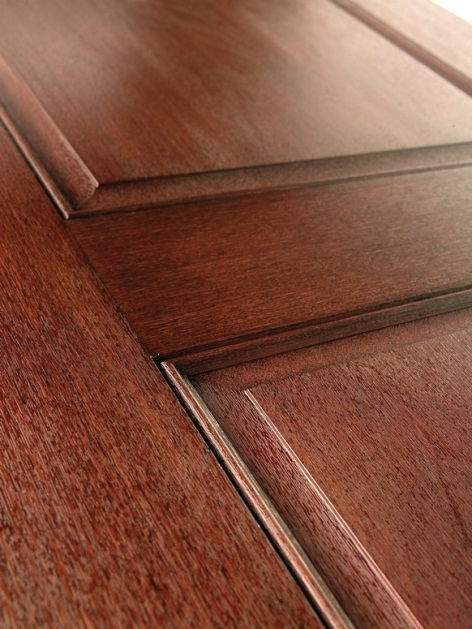 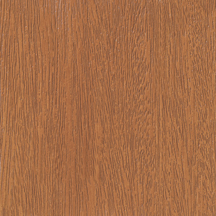 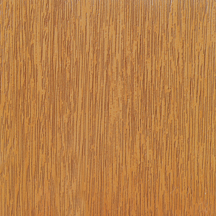 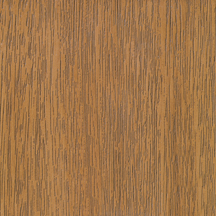 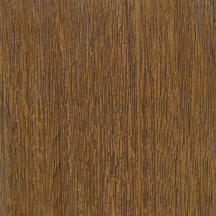 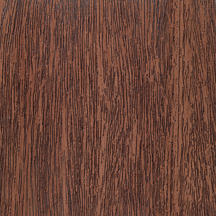 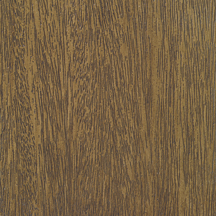 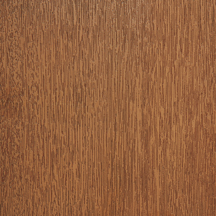 Cherry
Mahogany
Light Oak
Walnut
English Walnut
Natural Oak
Cedar
Optional Dentil Shelf*
Available option for all Craftsman-style Fiber-Classic Mahogany doors.
Fiber-Classic® Oak
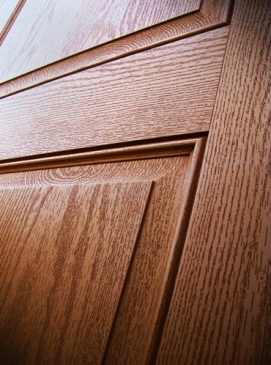 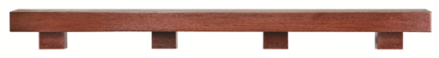 4-Block Dentil Shelf
*Not recommended for placement behind storm doors.
Same-Day® Stain Finish Colors
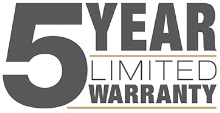 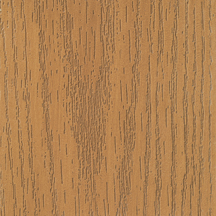 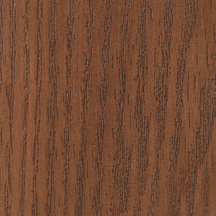 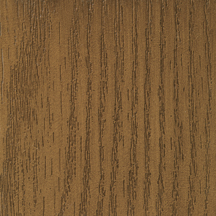 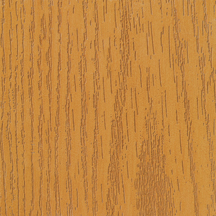 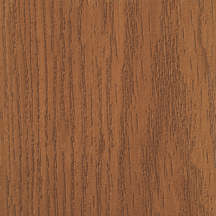 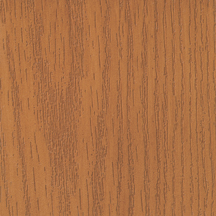 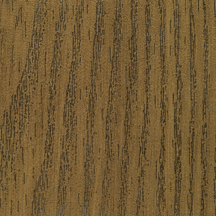 Mahogany
Cedar
Light Oak
Natural Oak
Walnut
Cherry
Walnut
English Walnut
English Walnut
25
Smooth-Star®
Smooth, paintable surfaces.

Smooth-Star is the answer when the best look for the home is delivered in a sleek, paintable package. The more attractive and durable alternative to steel, Smooth-Star fiberglass doors are ready-to-paint with crisp, clean contours that meet the needs of homeowners seeking more color options for their doorways.
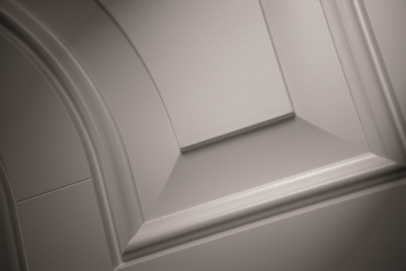 Optional Dentil Shelf*
Available option for all Craftsman-style Smooth-Star doors.
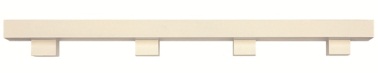 4-Block Dentil Shelf
26
*Not recommended for placement behind storm doors.
Blackstone® & CrystallineTM
Blackstone®

Traditional English design meets clear curved bevels, rainglass and caming to create the distinctive styling of Blackstone. Entries get the best of both privacy and simple refinement.
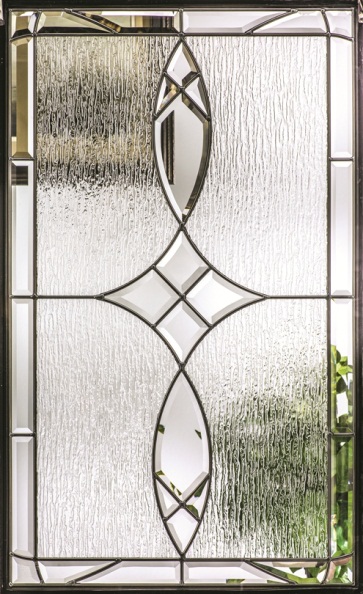 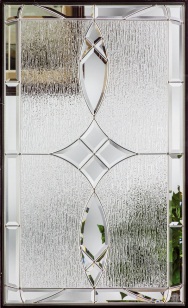 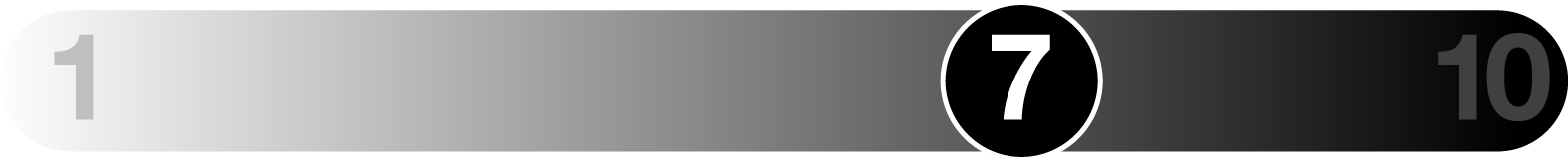 Glass Privacy Rating
Brushed Nickel
Black Nickel
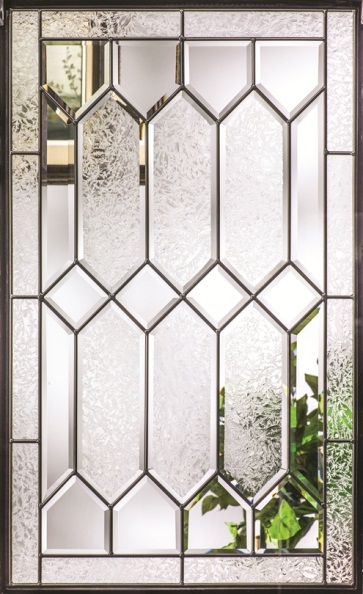 CrystallineTM

This time-honored design features geometric styling brought to life with glue chip glass, glue chip bevels, clear bevels and caming. Offering modest privacy, Crystalline is a shining example of traditional decorative glass with lasting beauty.
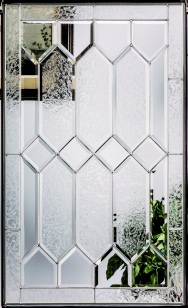 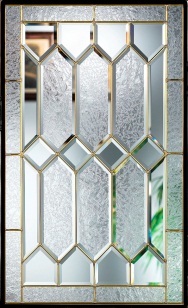 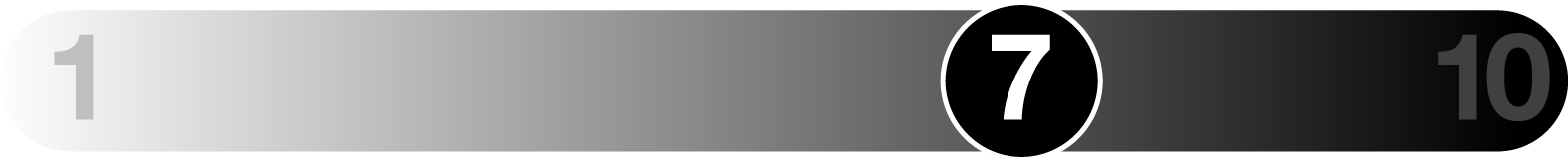 Glass Privacy Rating
Black Nickel
Brass
Brushed Nickel
27
Sedona & Salinas®
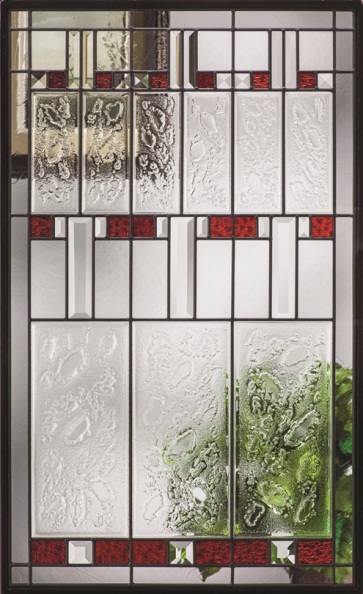 Sedona

Art meets glass in Sedona where Arts and Crafts simplicity is designed with slump glass, clear bevels, clear artique glass and caming. Sedona Art glass featuring ruby red granite glass is also available with black nickel caming.
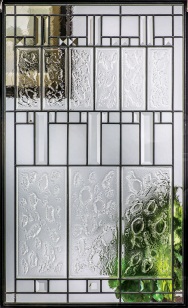 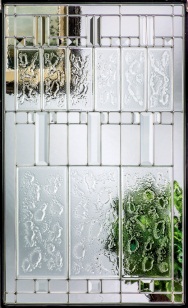 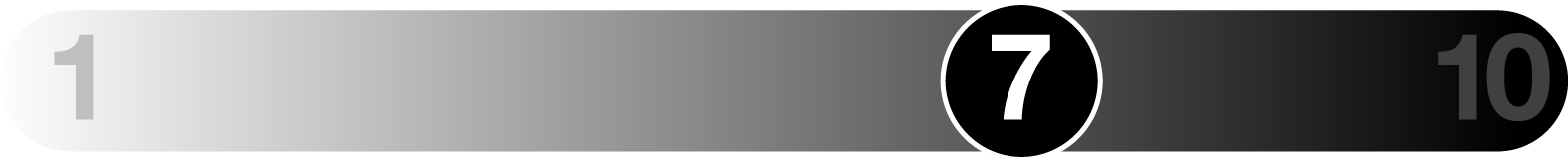 Glass Privacy Rating
Black Nickel
Brushed Nickel
Art Glass / Black Nickel
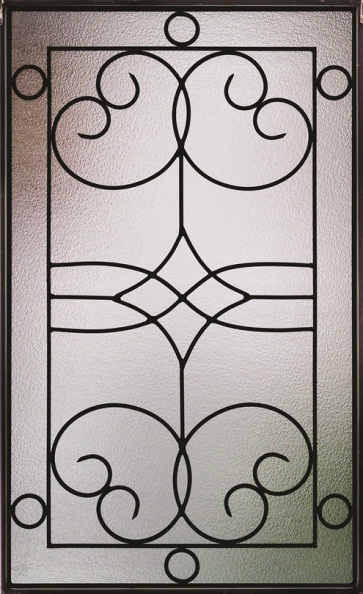 Salinas®

Oceana glass and wrought iron come together to create a cheerful entry glass design that offers the ultimate in privacy with yesterday’s charm.
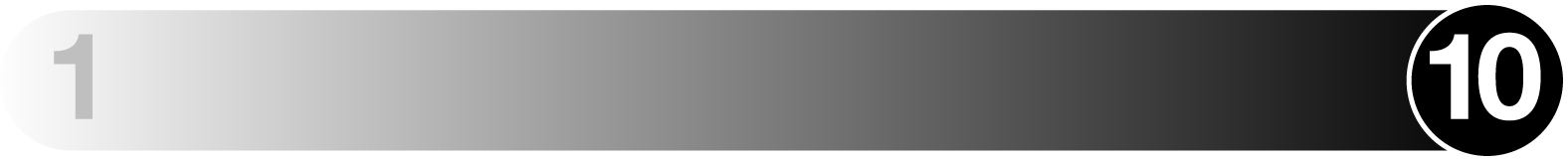 Glass Privacy Rating
Wrought Iron
28
Element & Maple Park®
Element

Clean lines and contemporary styling make Element the ideal choice for entries with a modern aesthetic. Modest privacy is achieved with the red and white wispy glass surrounded by black nickel caming.
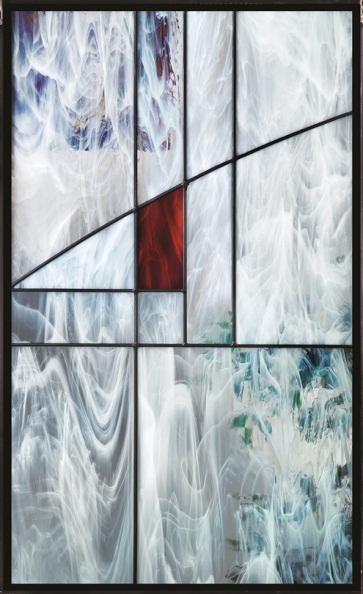 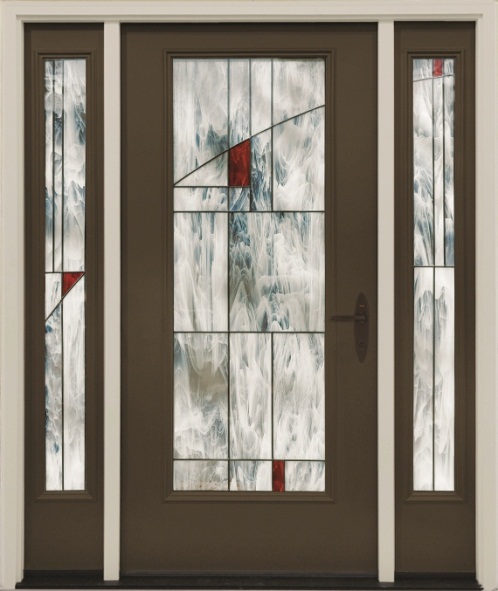 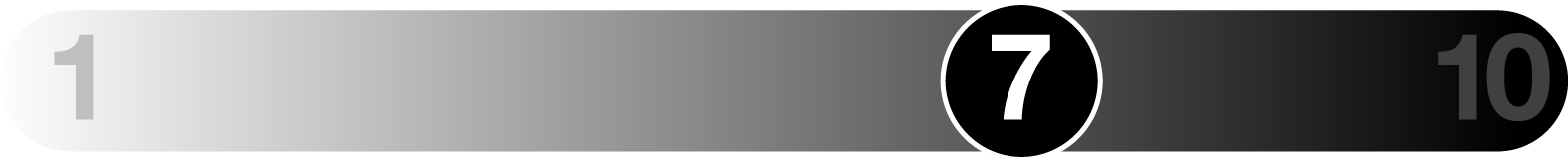 Glass Privacy Rating
Note: Element glass is designed as a continuous configuration with left and right sidelites for a stunning mural-like entry door. The glass is shown photographed on a dark background to highlight the marble-like white wispy art glass.
Black Nickel
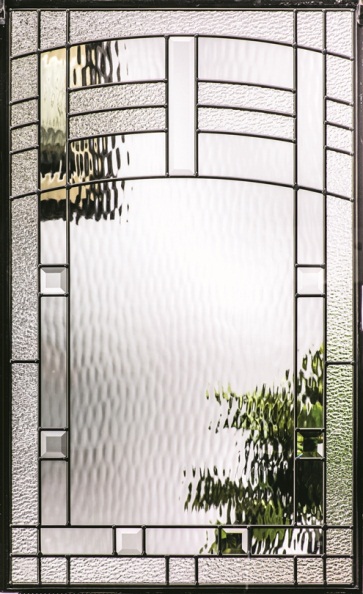 Maple Park®

With hints of Mission style and the American Southwest, Maple Park provides a sophisticated appearance with waterglass, clear bevels, granite glass and caming. The curved design adds unique appeal.
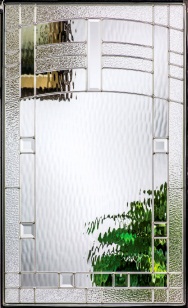 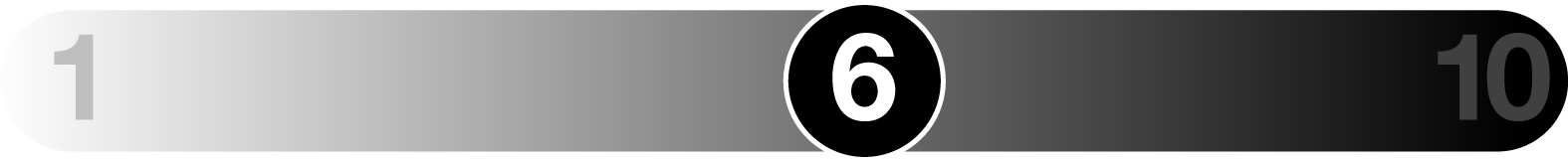 Glass Privacy Rating
Brushed Nickel
Black Nickel
29
Avonlea® & SaratogaTM
Avonlea®

The dainty leaf design seemingly grows upward in this elegant glass design. Light pours through Avonlea’s clear baroque glass and bronze waterglass surrounded by black nickel caming.
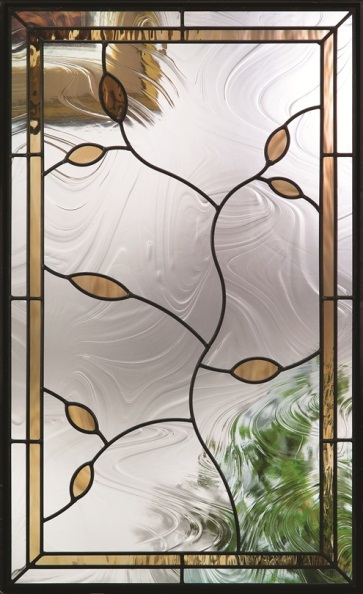 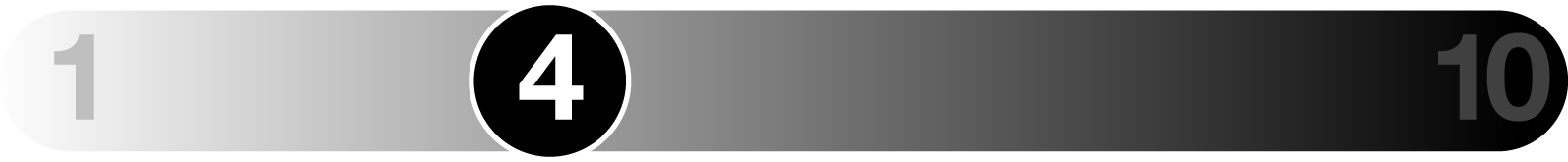 Glass Privacy Rating
Black Nickel
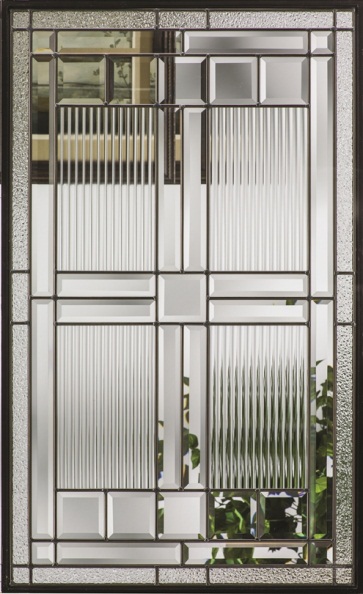 SaratogaTM

Saratoga evokes a certain urban sophistication while offering modest privacy with its clear bevels, diamond glass, reed glass and caming. The geometric pattern bridges both modern and traditional designs.
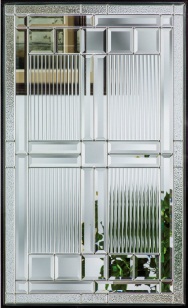 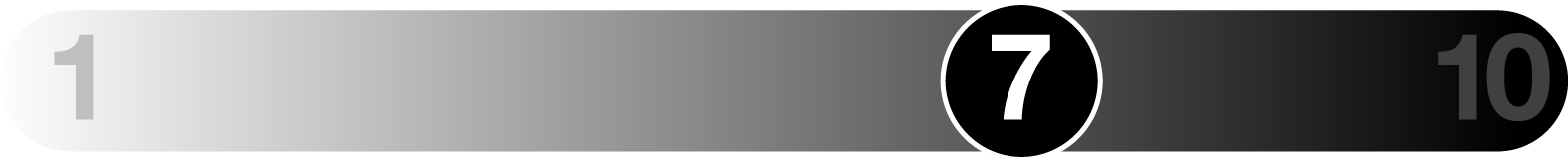 Black Nickel
Brushed Nickel
Glass Privacy Rating
30
Arden® & Texas Star
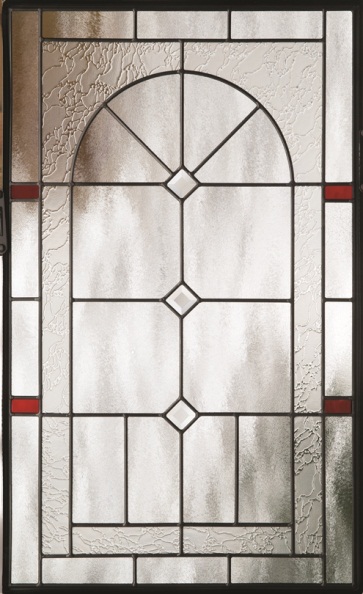 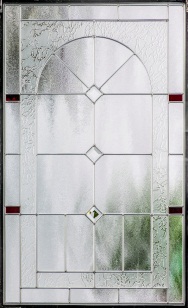 Arden®

Reminiscent of historic leaded glass with modern sensibilities, Arden glass features an architectural pattern of smooth, wavy frosted delta glass, lightly textured chinchilla glass and elegant diamond bevels with flexible options to customize accent glass textures and caming.
Red Waterglass / Brushed Nickel
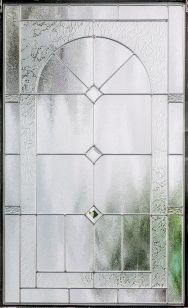 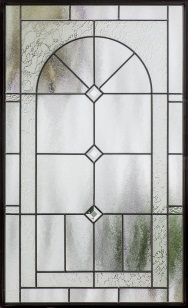 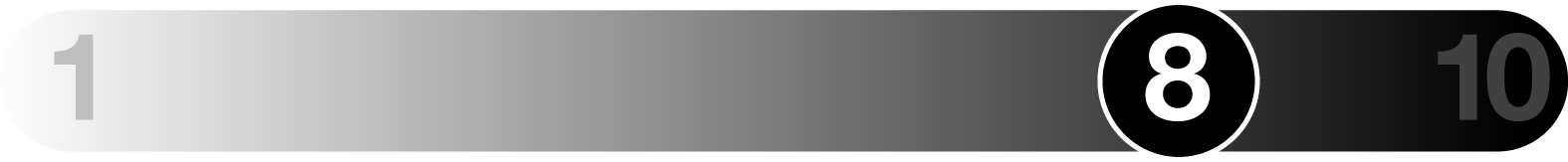 Red Waterglass / 
Black Nickel
Glass Privacy Rating
Granite Glass / 
Black Nickel
Granite Glass / 
Brushed Nickel
Texas Star

Beautifully crafted with clear bevels, curved bevels, clear waterglass, granite glass, glue chip glass and brushed nickel caming, there’s no mistaking the inspiration for this recognizable design. Strong, independent and all-American.
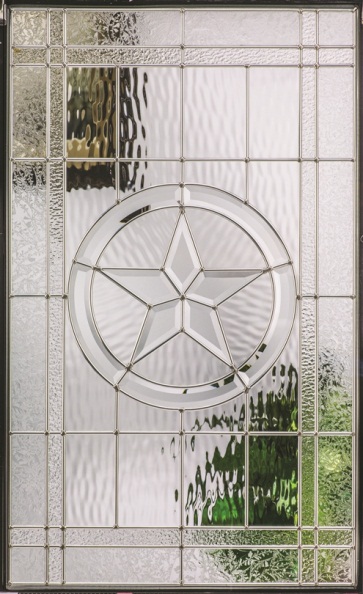 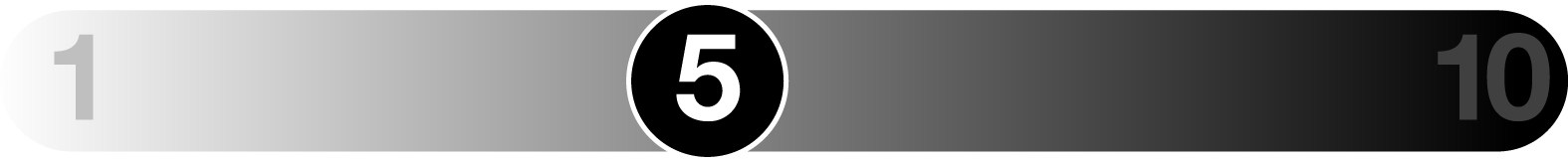 Glass Privacy Rating
31
Brushed Nickel
WellesleyTM & ConcordeTM
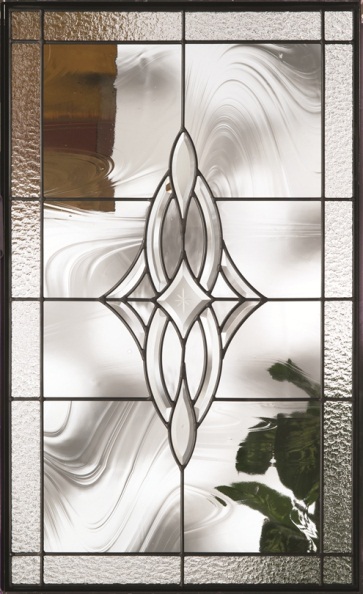 WellesleyTM

Simple yet charming, Wellesley’s Victorian-inspired design uses clear baroque glass, clear bevels, waterglass, granite glass and caming to add beauty to any entry.
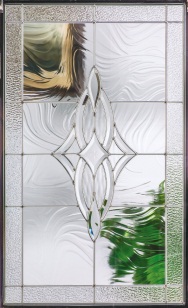 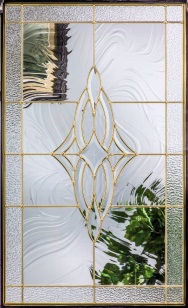 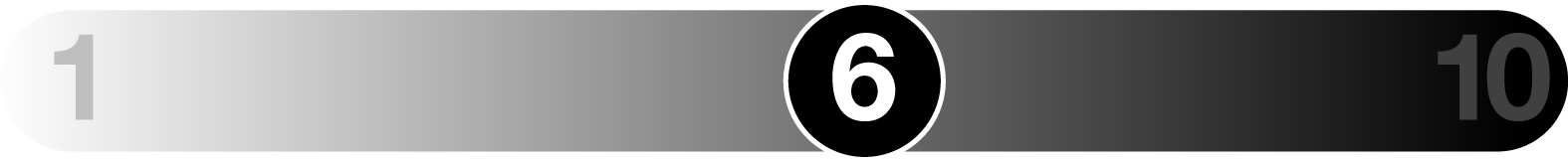 Glass Privacy Rating
Brushed Nickel
Brass
Black Nickel
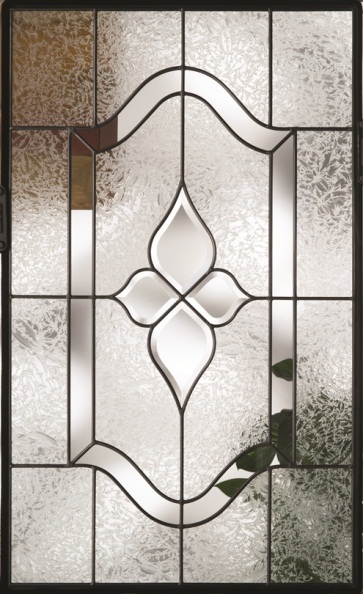 ConcordeTM

There’s just something friendly about Concorde’s cheery four-leaf design. Glue chip glass, clear curved bevels, clear glass and caming make up its Old World charm.
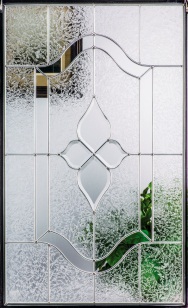 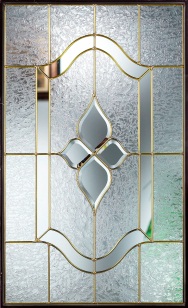 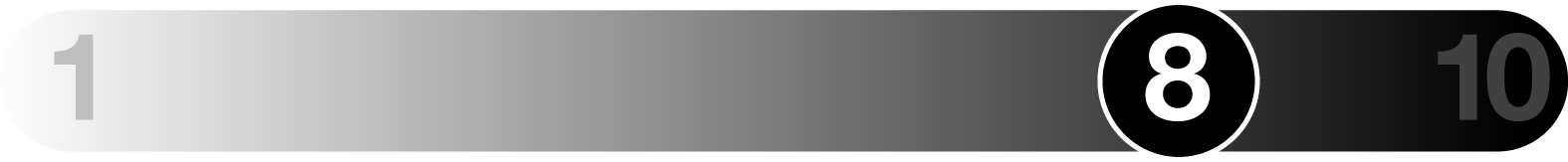 Glass Privacy Rating
Brass
Brushed Nickel
Black Nickel
32
KensingtonTM & Crystal DiamondsTM
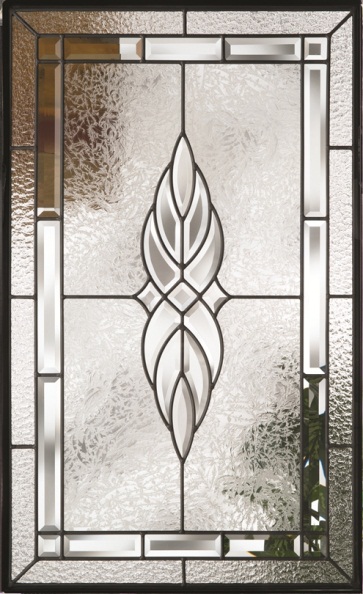 KensingtonTM

Kensington speaks European elegance while offering modest privacy with its clear bevels, glue chip glass, granite glass and caming.
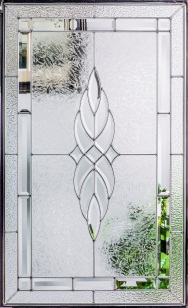 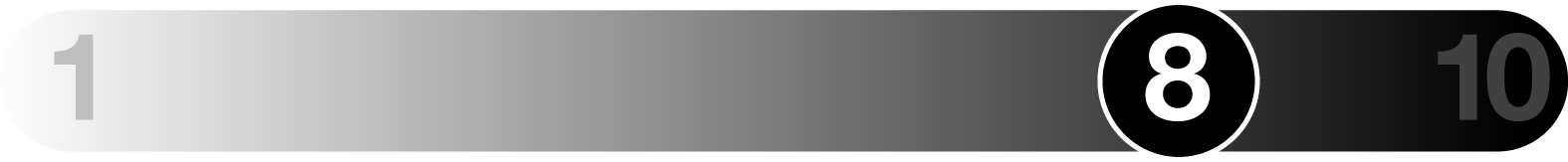 Glass Privacy Rating
Brushed Nickel
Black Nickel
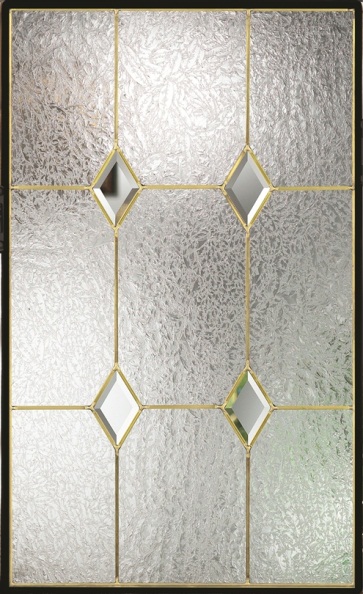 Crystal DiamondsTM

Perfect for the place where friends and families meet. And with its glue chip glass, clear bevels and brass caming, Crystal Diamonds provides privacy with a welcoming touch.
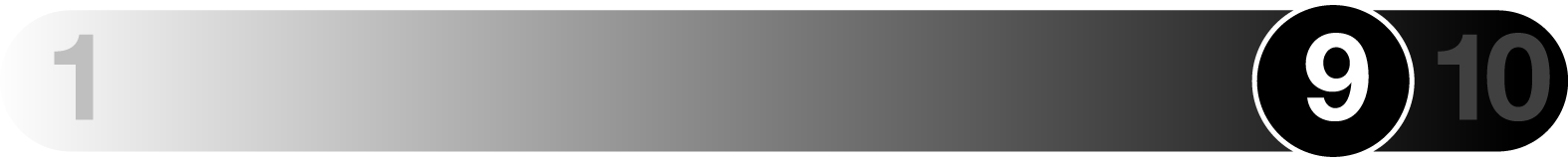 Glass Privacy Rating
Brass
33
AxisTM & BevellineTM
AxisTM

Simple and smart, Axis combines narrow reed glass in horizontal and vertical arrangements to create contrast and modest privacy. A vertical band of clear glass bevels completes this linear design, ideal for Modern home styles.
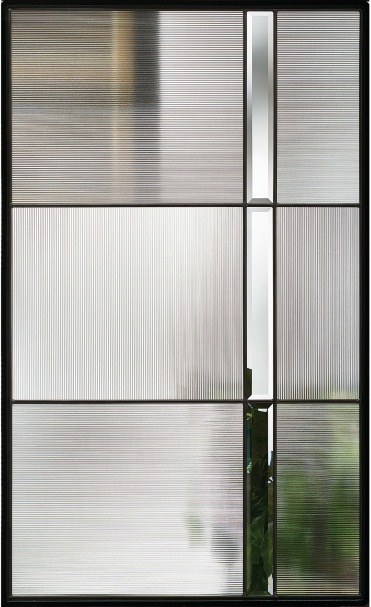 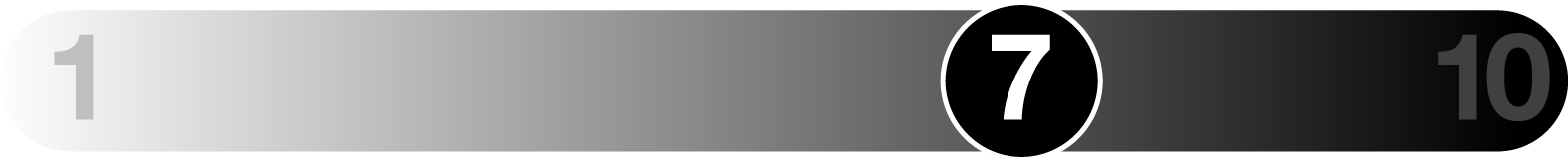 Glass Privacy Rating
Black Nickel
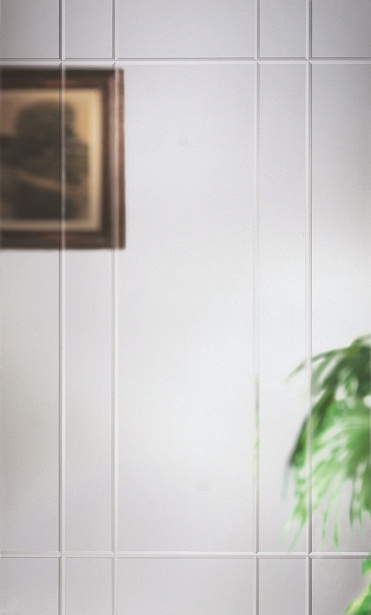 BevellineTM

Bevelline glass features designs that create the look of fine-cut facet crystal.
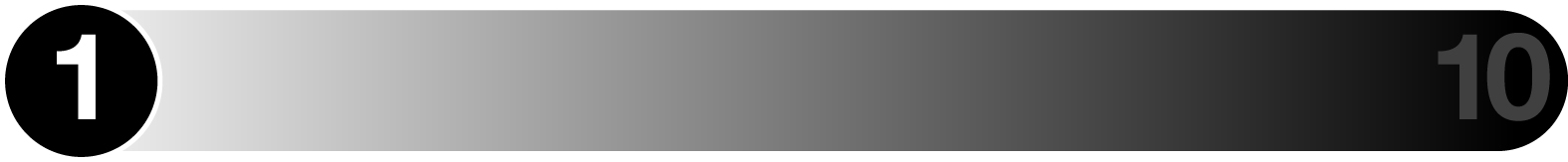 Glass Privacy Rating
34
Frosted Images® / Internal Blinds / Screens
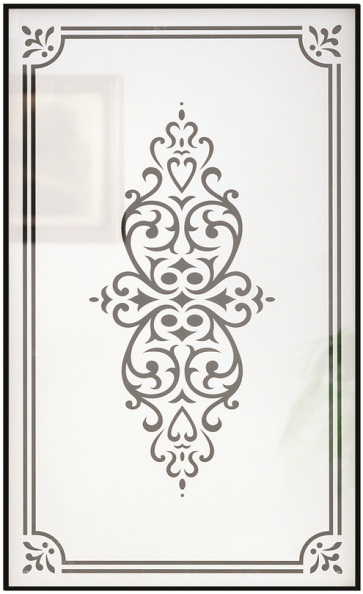 Frosted Images®

Delicate and ornate, Frosted Images offers a high privacy rating with an elegant aesthetic achieved with the simplicity of white-frosted glass.
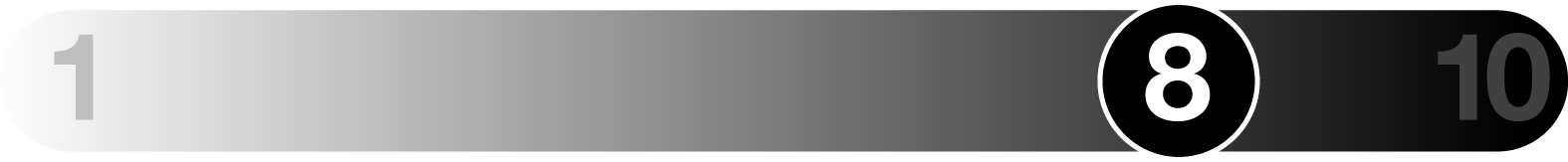 Glass Privacy Rating
Internal Blinds

Internal blinds provide the privacy and convenience of a cordless blind enclosed between glass. A single-handed operator opens, closes and tilts the blinds to control the desired level of privacy and light. Low-E glass option available.
Screen Vented

Screen vented lites offer a built-in screen for ventilation, featuring a gliding operation and sash locking system.
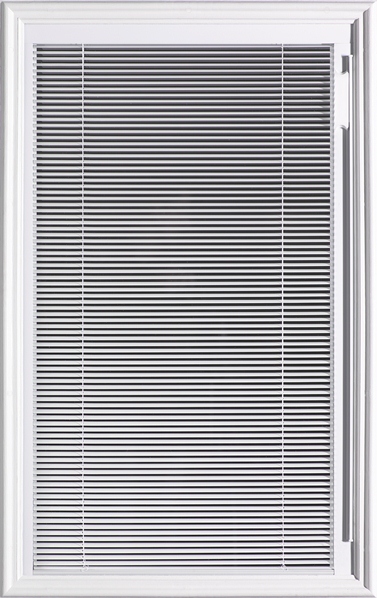 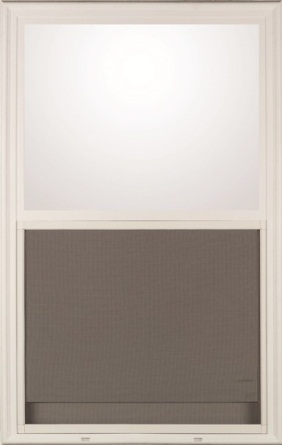 35
FC & SS Decorative Glass: Discontinued
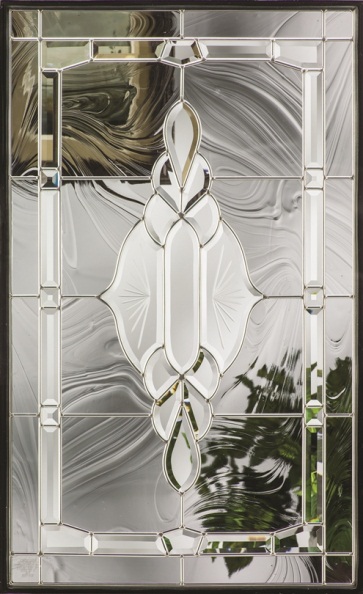 KeystoneTM

Reminiscent of the Victorian age, Keystone uses swirled gray baroque glass, clear curved bevels and caming to create an exquisite, time-honored design with historical significance.
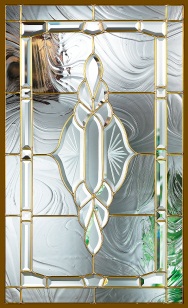 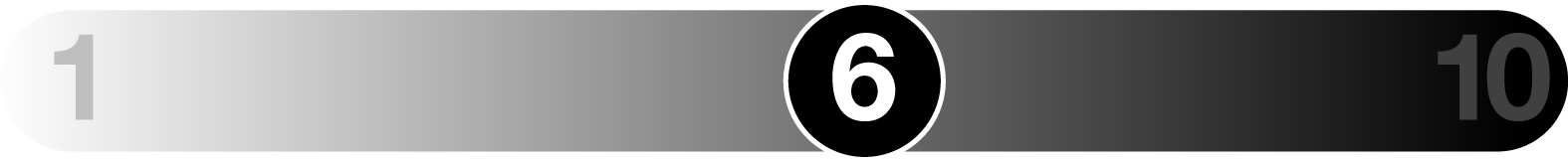 Glass Privacy Rating
Brushed Nickel
Brass
36
Privacy Glass
Chord Glass

A vertical flowing pattern reminiscent of waves on the water.
Chinchilla Glass

A free-flowing configuration, presenting quiet lines and curves.
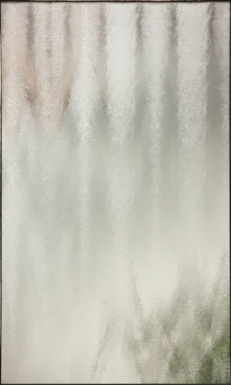 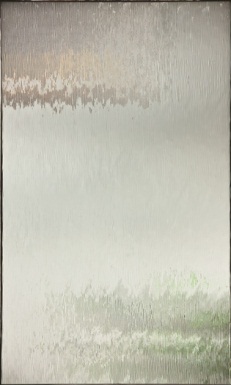 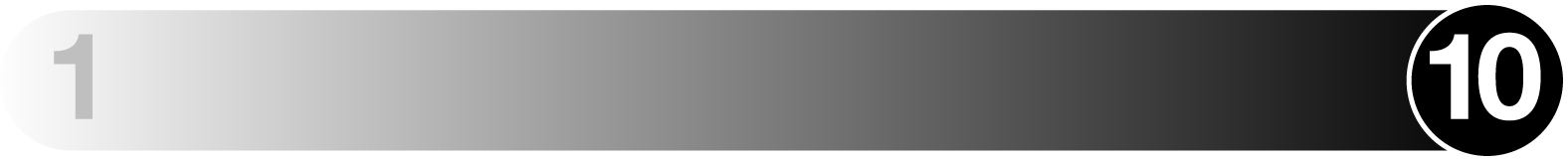 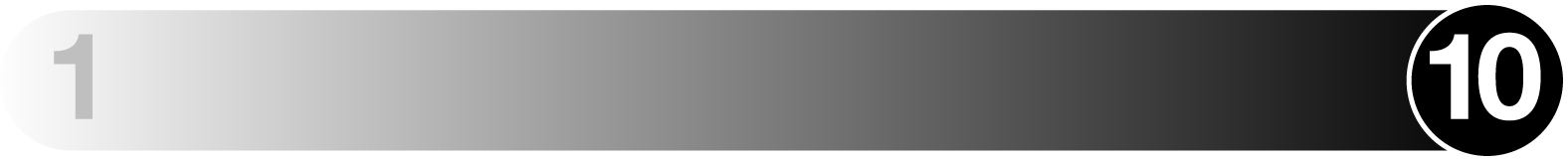 Glass Privacy Rating
Glass Privacy Rating
Rainglass

An elegantly fashioned glass, featuring ripples of cascading water.
Granite Glass

A coarse grained arrangement with surface detail over the entirety of glass.
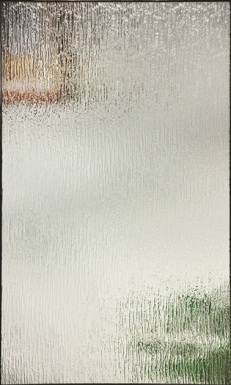 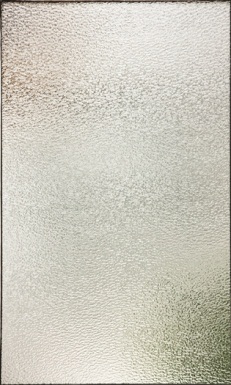 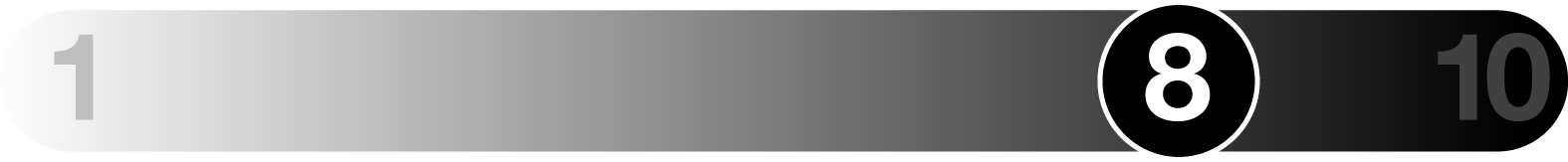 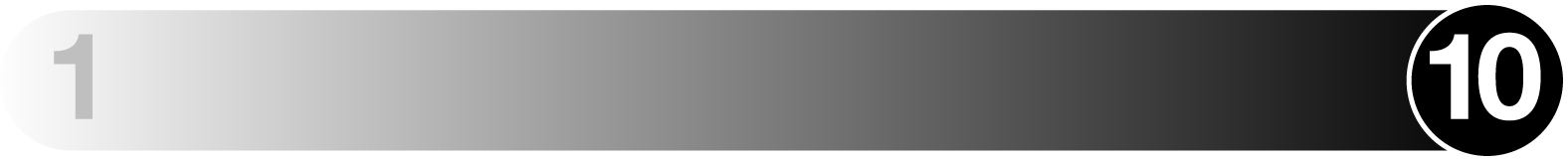 Glass Privacy Rating
Glass Privacy Rating
37
Glass Shapes with Divided Lites
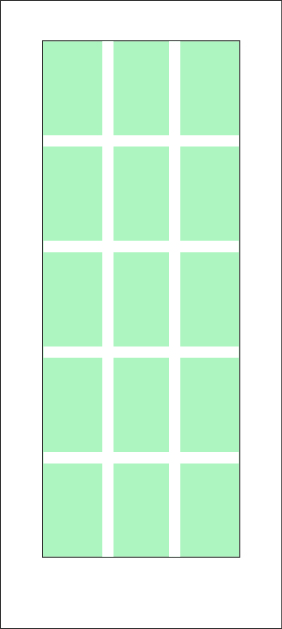 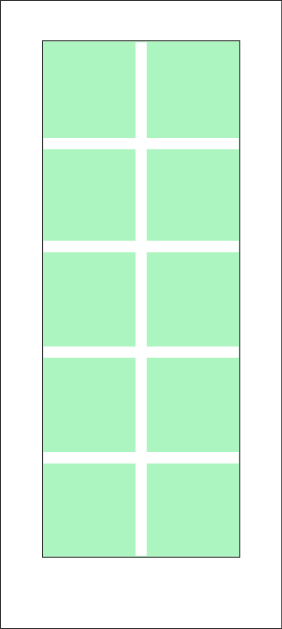 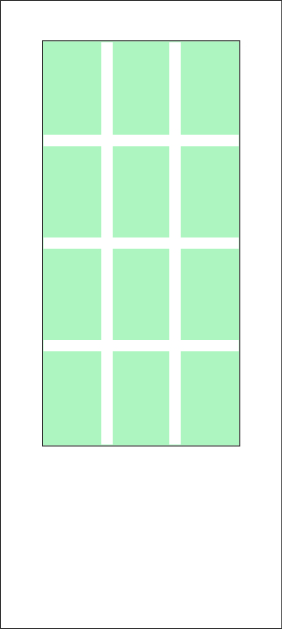 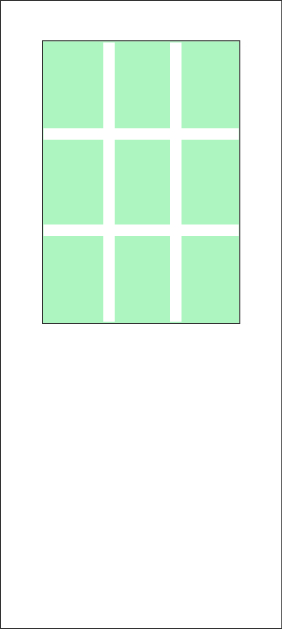 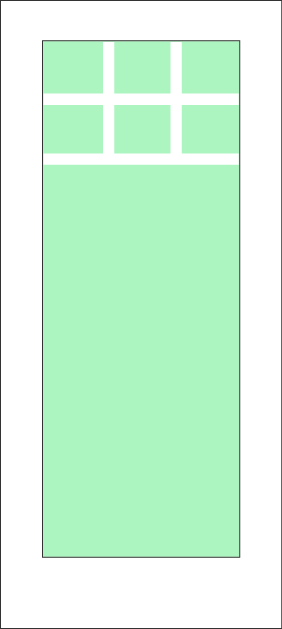 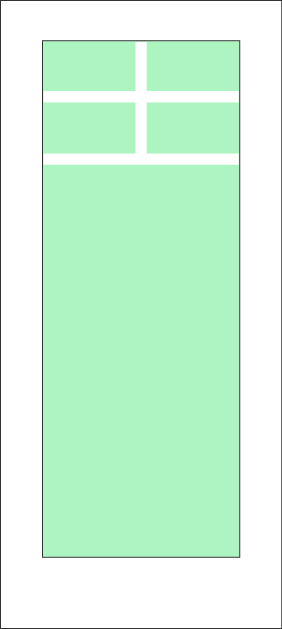 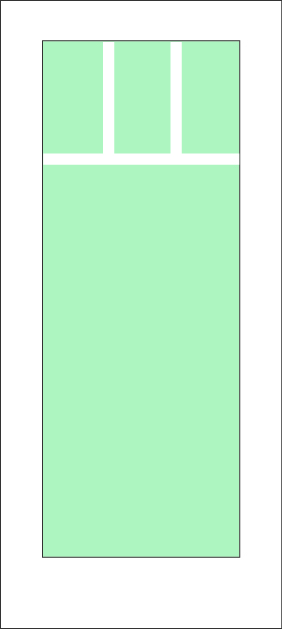 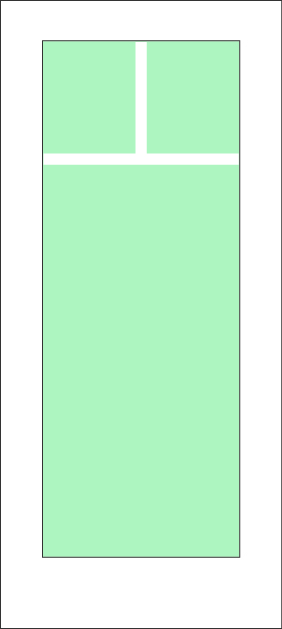 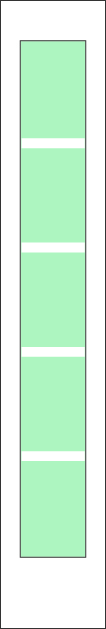 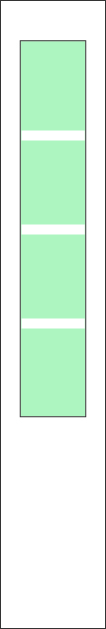 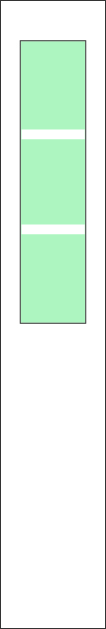 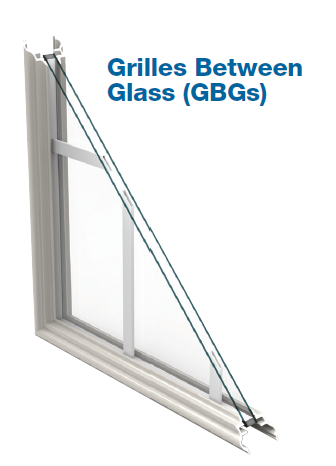 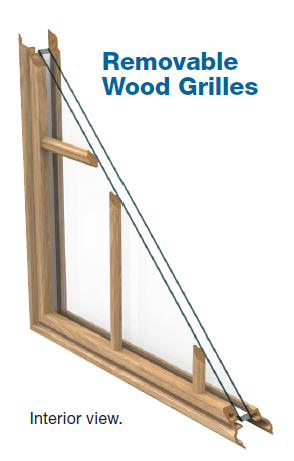 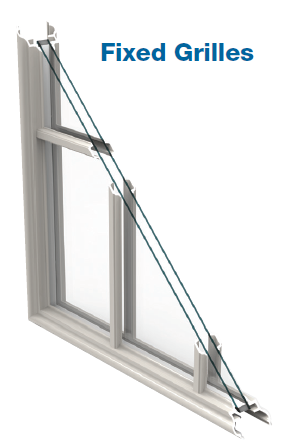 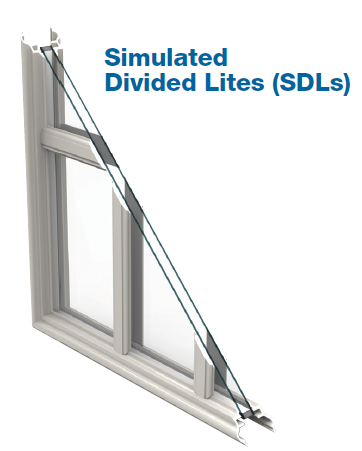 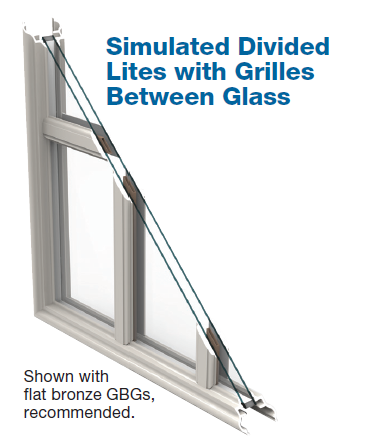 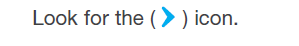 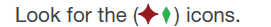 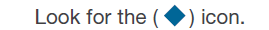 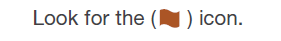 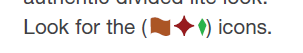 Color Options
SDL Bar Options
GBG Bar Options
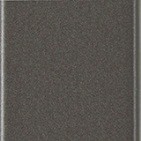 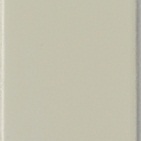 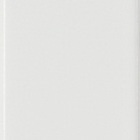 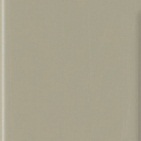 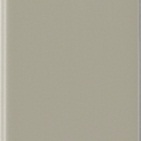 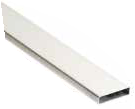 Contour
Flat
Fiber-Classic
Smooth-Star
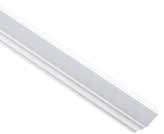 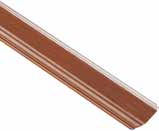 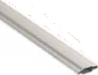 White
Stone*
Almond
Bronze
Tan*
*Available in Special Quote Program.
38
Door Selections: Steel
ProfilesTM
Traditions
Versatile, affordable options.

Coupling distinctive styling with affordability, Profiles steel doors offer versatile front entry and house-to-garage options that are designed to match multiple home styles.
Back to basics.

It’s back to basics with Traditions. This line of steel doors combines attractive designs and value-based options to create a great, cost-conscious alternative for multiple front entry and house-to-garage configurations.
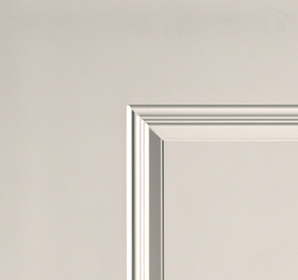 ProfilesTM
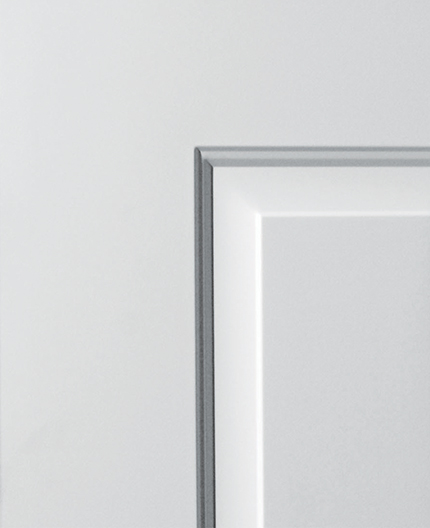 Traditions
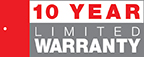 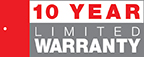 Glass
Door & Glass
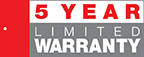 Door
ProfilesTM & Traditions Red
Generic Gray
39
Door Selections: Pulse®
Material Choices
Pulse®
Ari
Línea
Echo
Solei
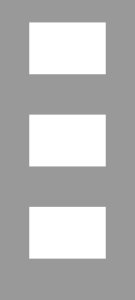 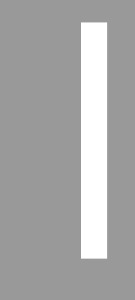 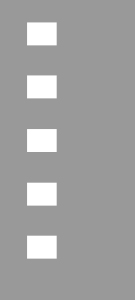 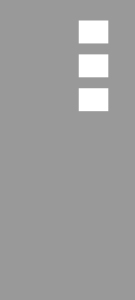 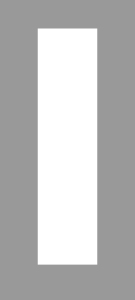 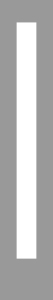 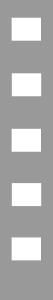 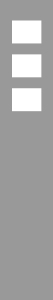 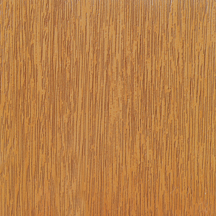 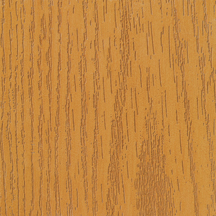 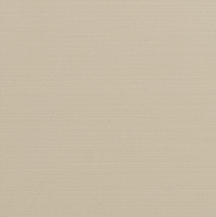 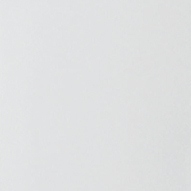 Solei
Echo
Ari
Línea
Sidelites
Steel
Wood-Grained Fiberglass: Mahogany or Oak
(Shown in Light Oak stain.)
Smooth
Fiberglass
Pulse® Dark Brown
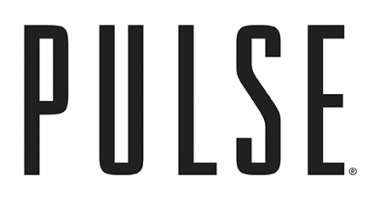 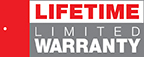 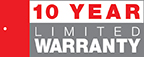 Generic Gray
Fiberglass
Steel
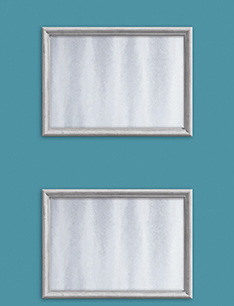 Línea
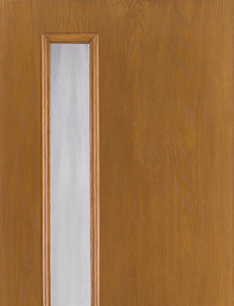 Echo
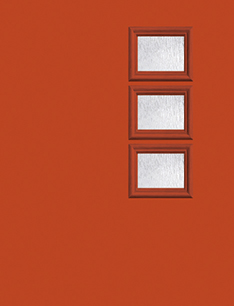 Solei
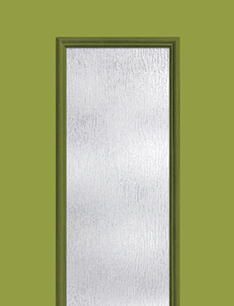 Ari
40
Therma-Tru® Door Systems
Energy Efficiency

In any region or climate, energy efficiency is key. Thousands of  Therma-Tru door and glass options are ENERGY STAR® qualified and National Fenestration Rating Council (NFRC) certified, helping save money on energy costs.
Quality Testing

Our doors, glass and components are held to high standards. We conduct thorough testing to guarantee that our products will live up to a homeowner’s toughest quality and performance expectations.
Lifetime Limited Warranty

We stand behind more parts of a door system for longer than other door companies because we make or specify everything that goes into it. A Therma-Tru fiberglass door system is backed by the industry’s most comprehensive lifetime   limited warranty.
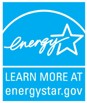 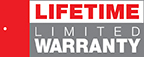 41
Note: See your Therma-Tru seller or visit www.thermatru.com for details on limited warranties and exclusions, and ENERGY STAR qualified products.
Tru-Defense®
Tru-Defense: The Ultimate Protection
Therma-Tru fiberglass doors are available with our exclusive Tru-Defense® system, which integrates specific components engineered and tested to deliver outstanding protection in all kinds of weather conditions. And it’s backed by a Warranty Rider that provides for cash reimbursement that may be used toward secondary damage to flooring and trim, and the labor to make repairs if water infiltration occurs.* 
For details, visit www.thermatru.com/trudefense.
*For full details on the Tru-Defense Warranty Rider, visit www.thermatru.com/trudefense. The Rider does not warrant workmanship of anyone who assembles or installs a Tru-Defense door system, nor any damages caused by improper handling, assembly or installation.
42
Low-E Glass
Low-E Glass

Factory-coated Low-E glass, available as an option for clear glass, delivers exceptional energy efficiency. All Classic-Craft and Pulse clear glass is Low-E. And Low-E is available for clear glass in Fiber-Classic, Smooth-Star, Profiles and Traditions.
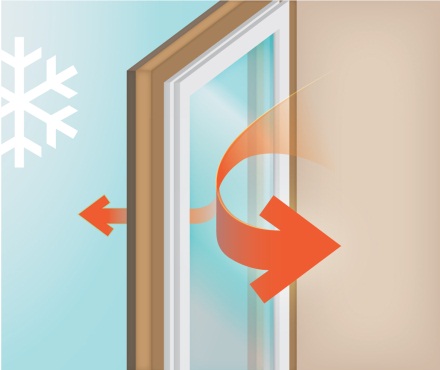 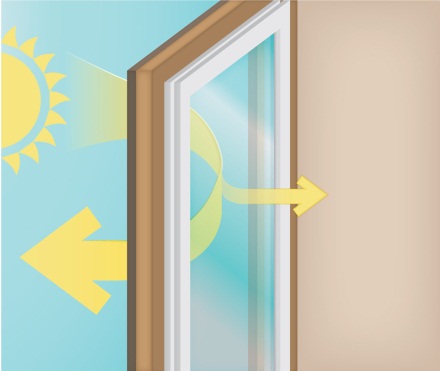 In cold weather, Low-E glass reduces the loss of heat by reflecting the heat back inside the home.
In warm weather, Low-E glass reflects the sun’s rays off of the glass, keeping the interior of the home cool.
43
Hardware
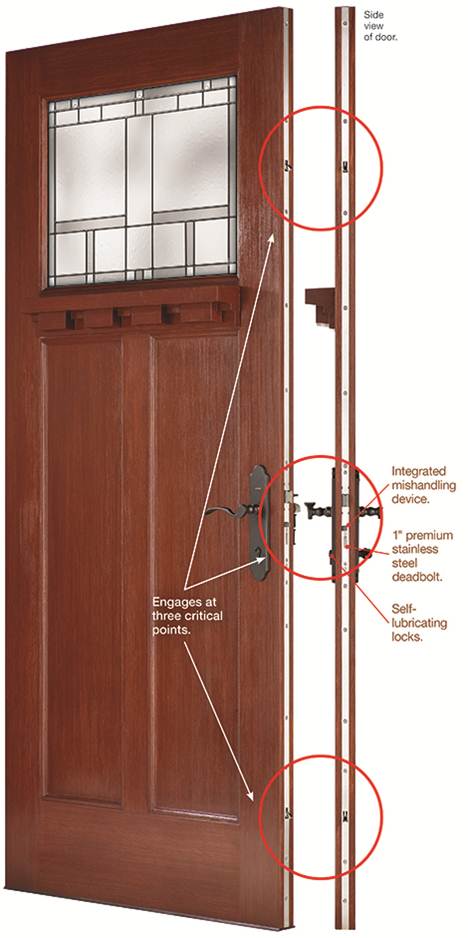 Handleset Options for Standard Door Multi-Point Locking System
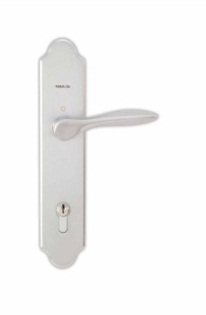 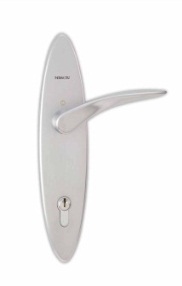 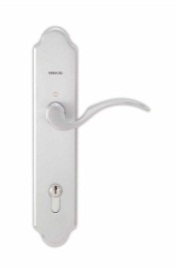 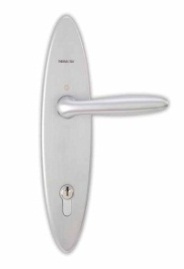 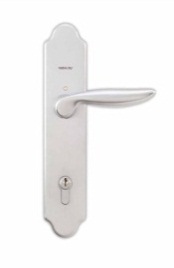 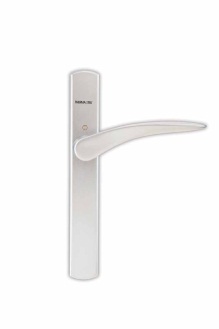 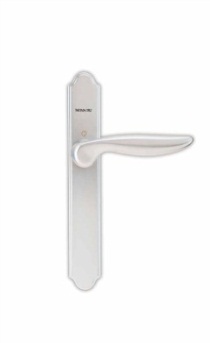 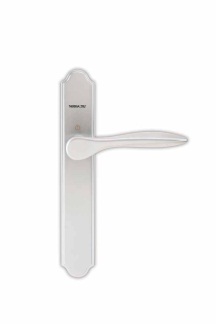 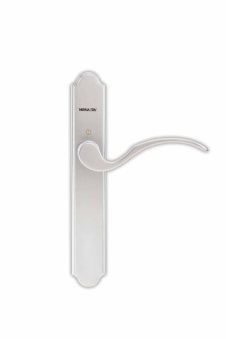 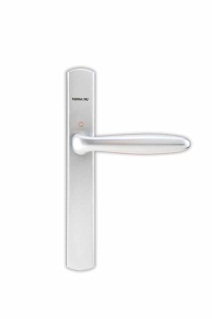 Heirloom
Venture
Millennium
Ara
Decade
Handlesets Shown:
Top: Wide Back Active  & Bottom: Narrow Back Inactive
Finish Options
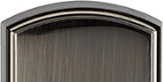 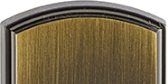 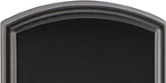 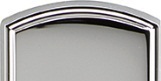 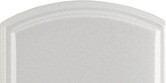 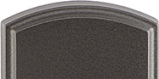 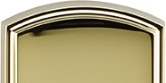 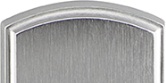 Antique Nickel
Brushed Nickel
Polished Chrome
Bright Brass
Oil-Rubbed Bronze
Antique Brass
Black Nickel
White (Narrow Handlesets Only)
44
Additional Tools
Options
No Stile Lines
Low-E Glass (LE)
Black Nickel Caming (1D)
Brushed Nickel Caming (1C)
Brass Caming (1A)
Wrought Iron (1W)
Flush-Glazed Glass (FG)
Simulated Divided Lites (SDL)*
Flat or Contour, White or Color Grilles Between Glass (GBGF / GBGC)
Flat White Grilles Between Glass Only (GBGFW)
Fixed Grilles (FXG)
Removable Wood Grilles (RG)
PVC Doorlite Frame*
Vented Sidelite (No Impact) (6'6" & 6'8" only in 12" & 14") (8'0" only in 14")
Turtle Glass
WBDR Options**
WBDR / HVHZ Options**
Door Sizes
2'0" x 6'8" 	2'10" x 6'6"
2'0" x 8'0" 	2'10" x 6'8"
2'4" x 6'6" 	2'10" x 7'0"
2'4" x 6'8"	2'10" x 8'0"
2'4" x 8'0" 	3'0" x 6'6"
2'6" x 6'6" 	3'0" x 6'8"
2'6" x 6'8"	3'0" x 7'0" 
2'6" x 8'0"      3'0" x 8'0"
2'8" x 6'6"	3'6" x 6'8"
2'8" x 6'8"    	3'6" x 8'0"
2'8" x 7'0" 
2'8" x 8'0"
Sidelite Sizes
10" x 6'8"
12" x 6'6"
12" x 6'8" 
12" x 7'0" 
12" x 8'0"     
14" x 6'6"       
14" x 6'8"
14" x 7'0"
14" x 8'0"
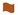 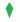 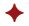 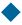 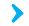 Therma-Tru Fire-Rated Doors
20-Minute Traditions Wood-Edge
20-Minute Fiberglass
90-Minute Steel Edge
20-Minute ProfilesTM Wood-Edge
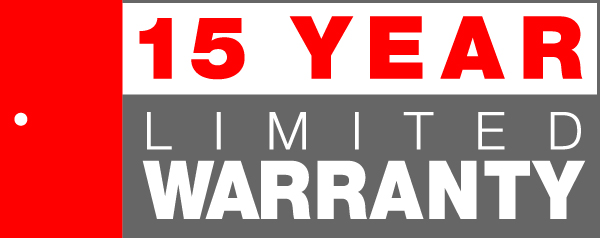 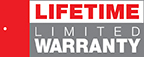 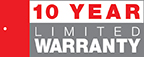 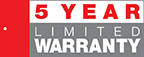 *Not recommended for use behind storm doors or to be painted dark colors, if exposed to direct sunlight. (Disclaimer only needed for Fiber-Class & Smooth-Star.)
**Please verify that there is a Therma-Tru product approval for the configuration before buying.
Same-Day® Stain All-Inclusive Kit
Contains everything to stain a Therma-Tru fiberglass double door system or a single door with two sidelites.*

*Actual coverage may vary based on product selected, application method and desired appearance.
Finishing Video
Watch easy-to-follow instructions at www.samedaystain.com (Right click, select ‘Open Hyperlink’).
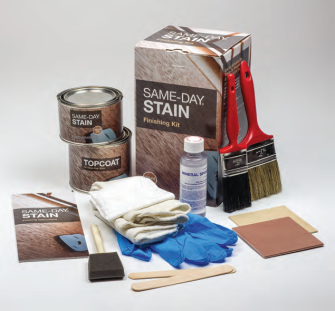 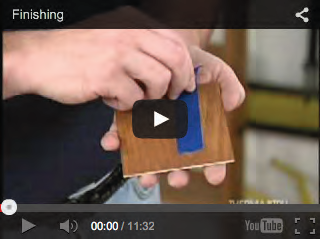 45